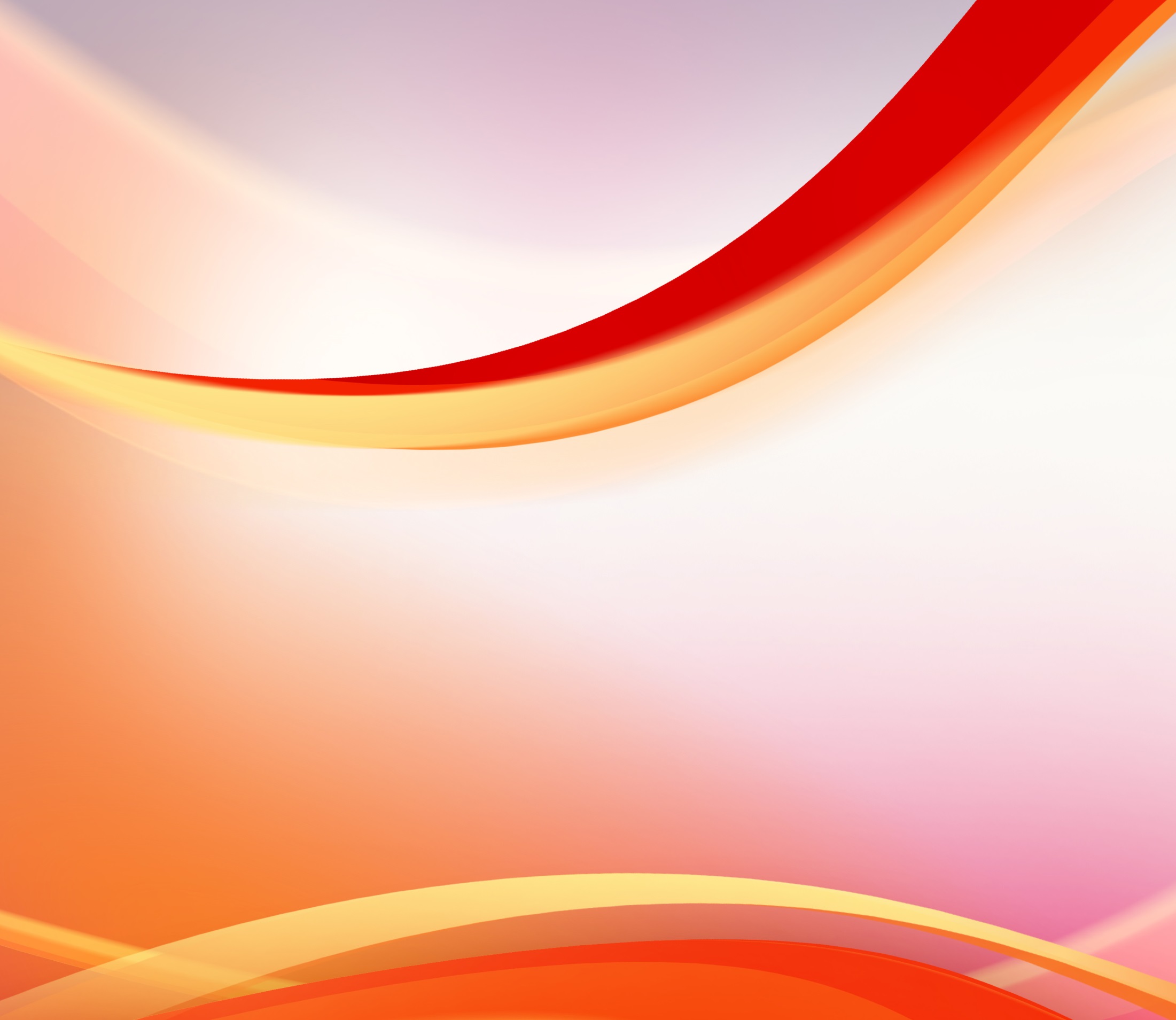 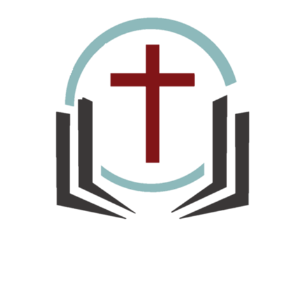 كفاكم قعود ... تحركوا نحو امتلاك الوعود
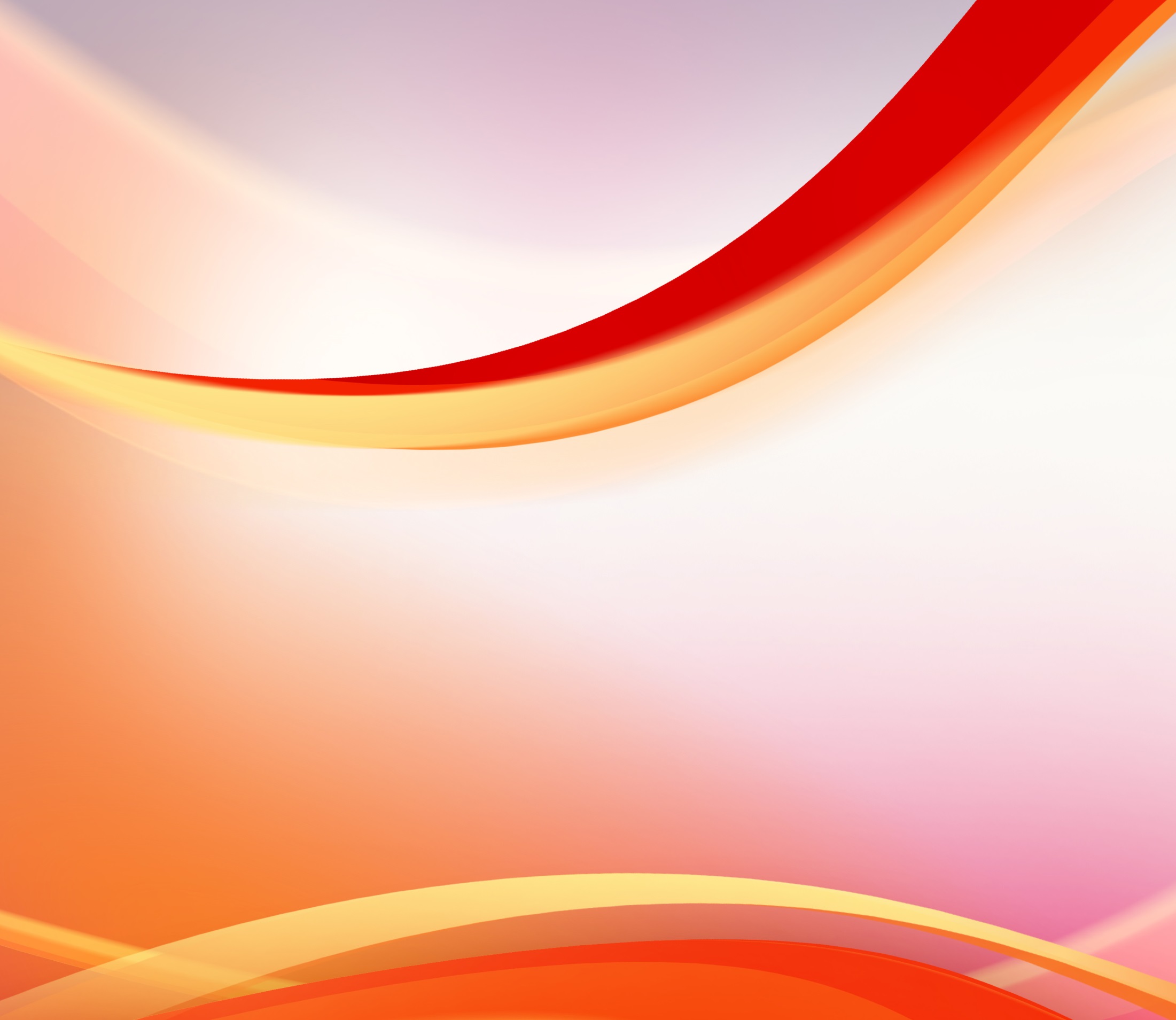 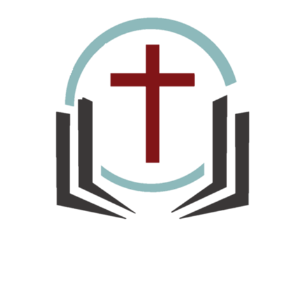 تثنية 1: 6-8
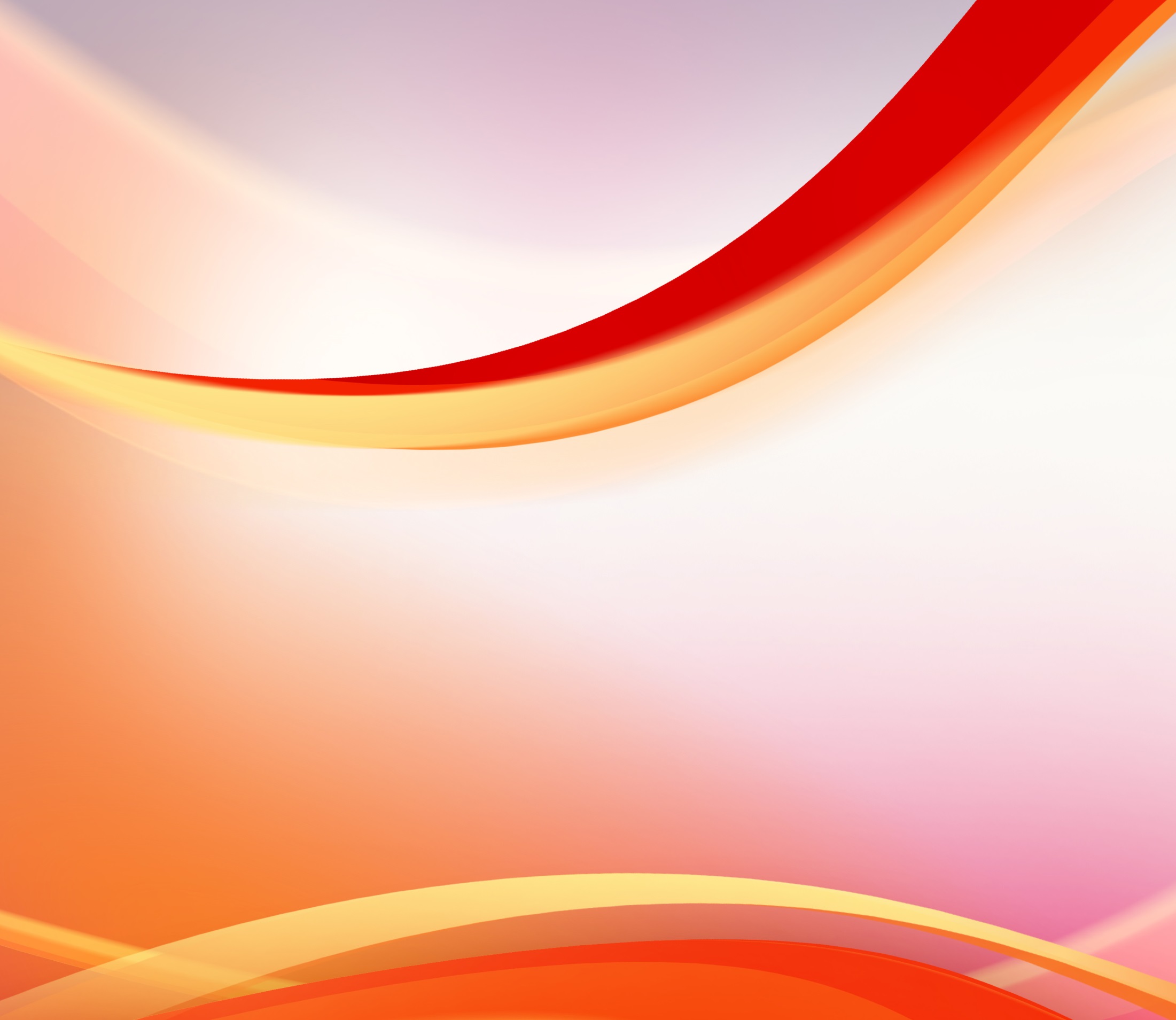 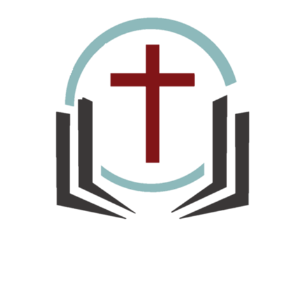 تث 1: 6-8
"اَلرَّبُّ إِلهُنَا كَلَّمَنَا فِي حُورِيبَ قَائِلاً: كَفَاكُمْ قُعُودٌ فِي هذَا الْجَبَلِ،َتحَوَّلُوا وَارْتَحِلُوا وَادْخُلُوا جَبَلَ الأَمُورِيِّينَ
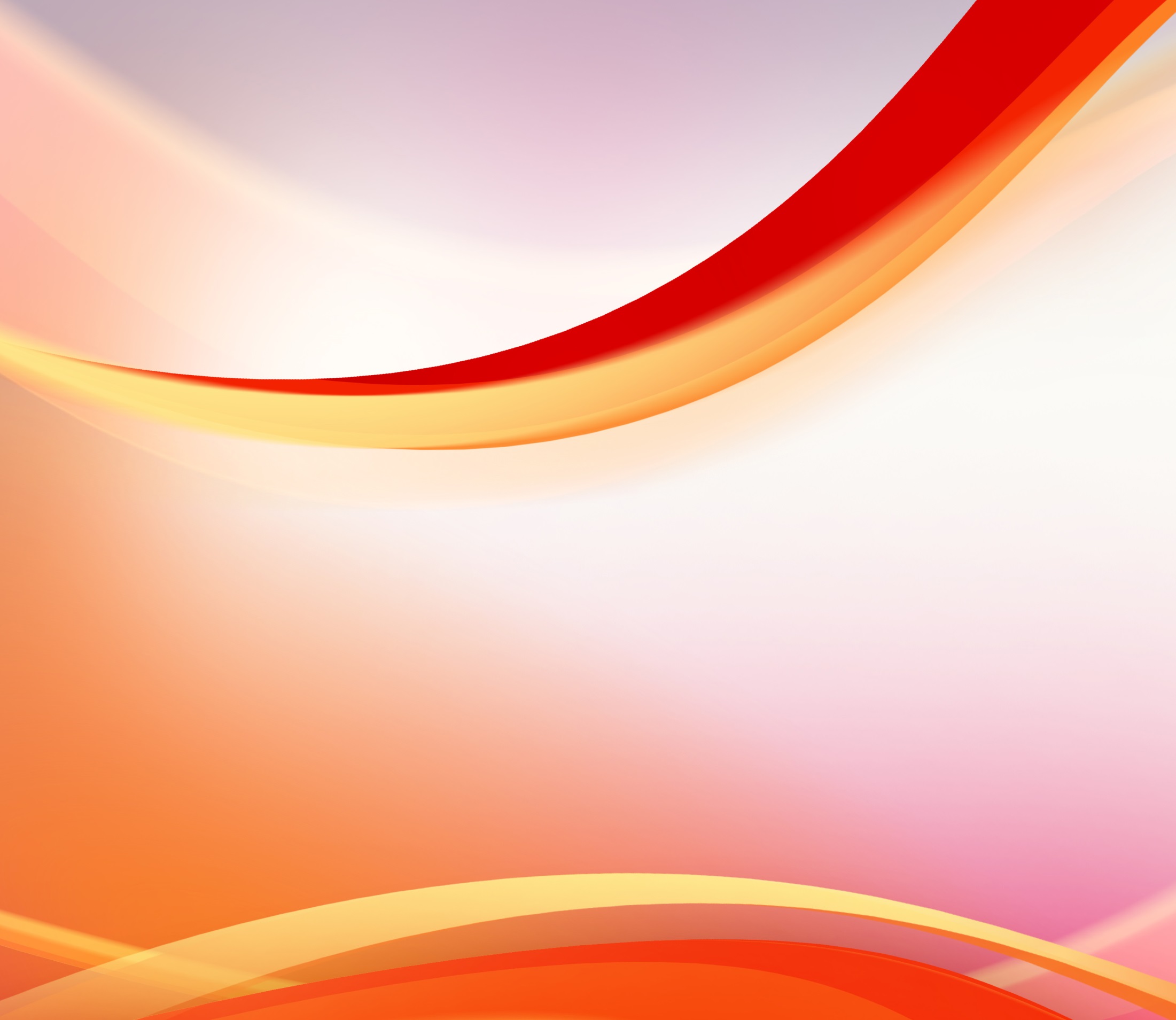 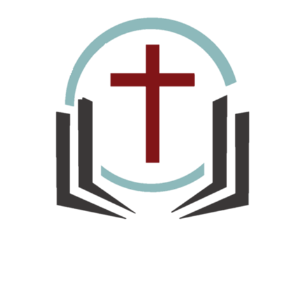 تث 1: 6-8
وَكُلَّ مَا يَلِيهِ مِنَ الْعَرَبَةِ وَالْجَبَلِ وَالسَّهْلِ وَالْجَنُوبِ وَسَاحِلِ الْبَحْرِ، أَرْضَ الْكَنْعَانِيِّ وَلُبْنَانَ إِلَى النَّهْرِ الْكَبِيرِ، نَهْرِ الْفُرَاتِ.
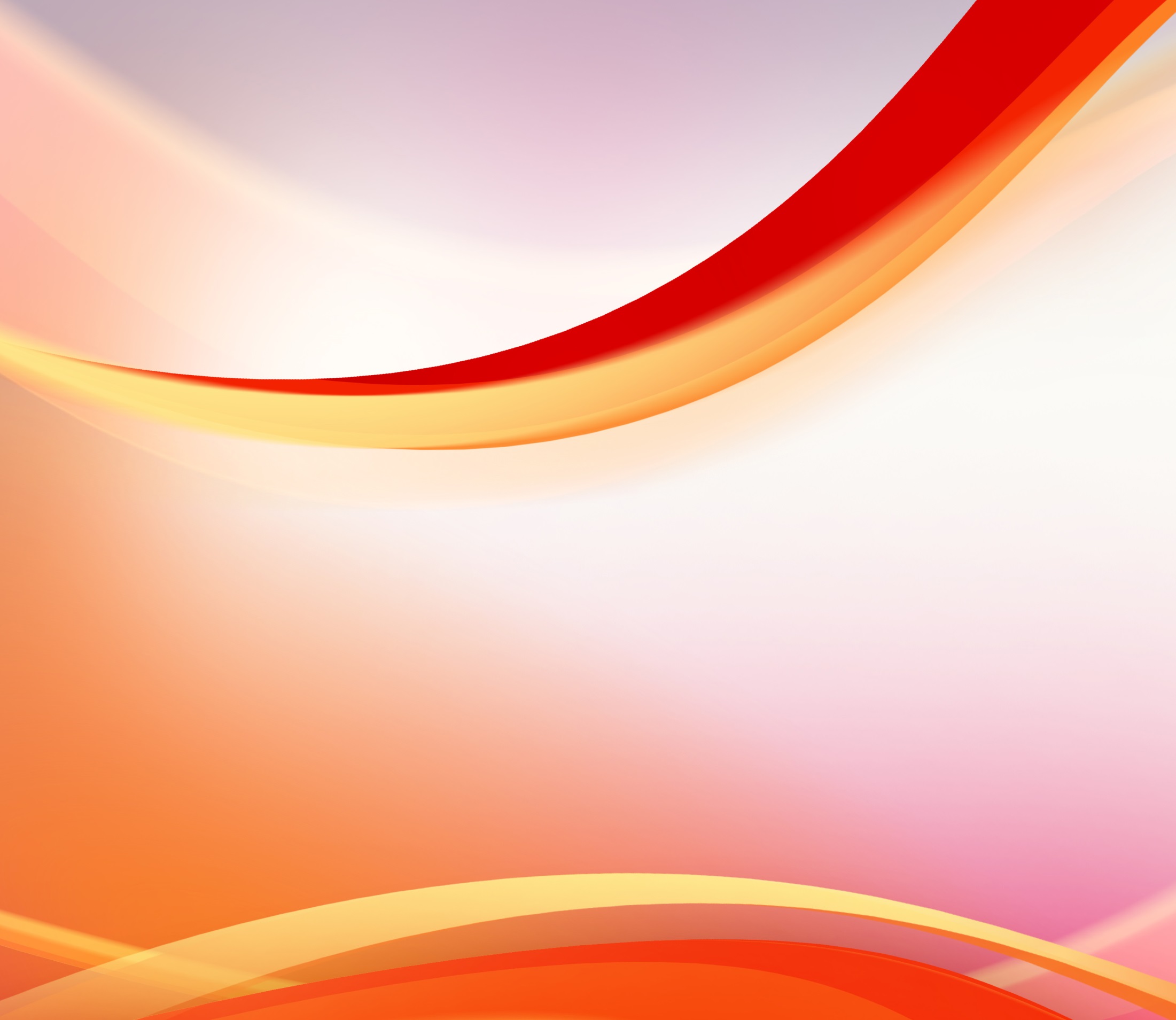 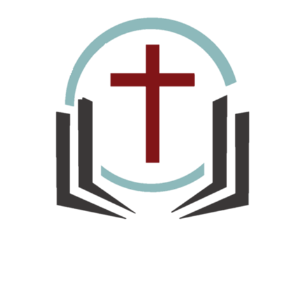 تث 1: 6-8
اُنْظُرْ. قَدْ جَعَلْتُ أَمَامَكُمُ الأَرْضَ. ادْخُلُوا وَتَمَلَّكُوا الأَرْضَ الَّتِي أَقْسَمَ الرَّبُّ لآبَائِكُمْ إِبْرَاهِيمَ وَإِسْحَاقَ وَيَعْقُوبَ أَنْ يُعْطِيَهَا لَهُمْ وَلِنَسْلِهِمْ مِنْ بَعْدِهِمْ."
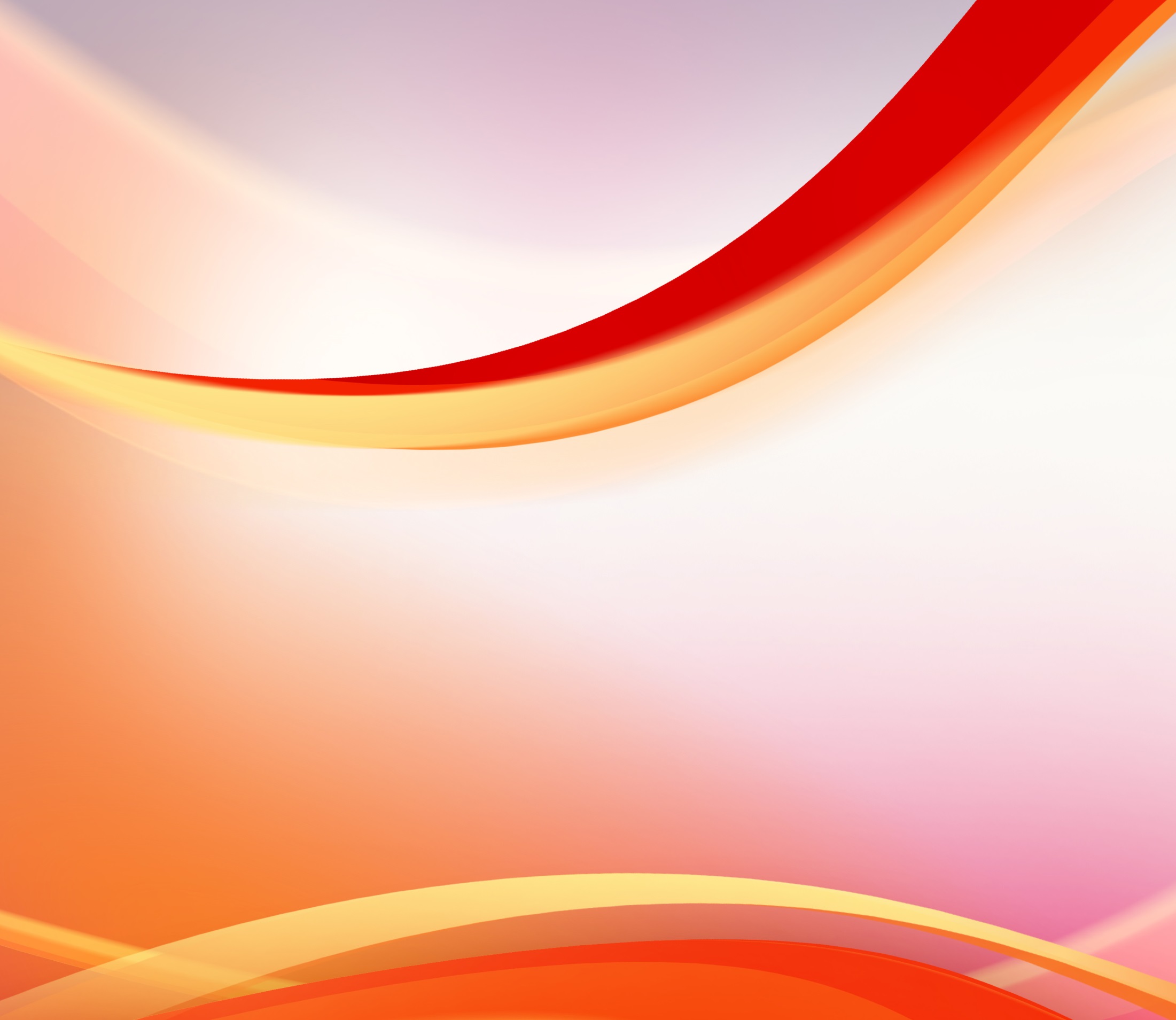 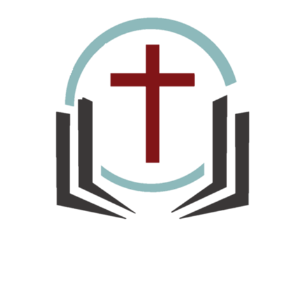 تث 3:2
"كَفَاكُمْ دَوَرَانٌ بِهذَا الْجَبَلِ. تَحَوَّلُوا نَحْوَ الشِّمَالِ."
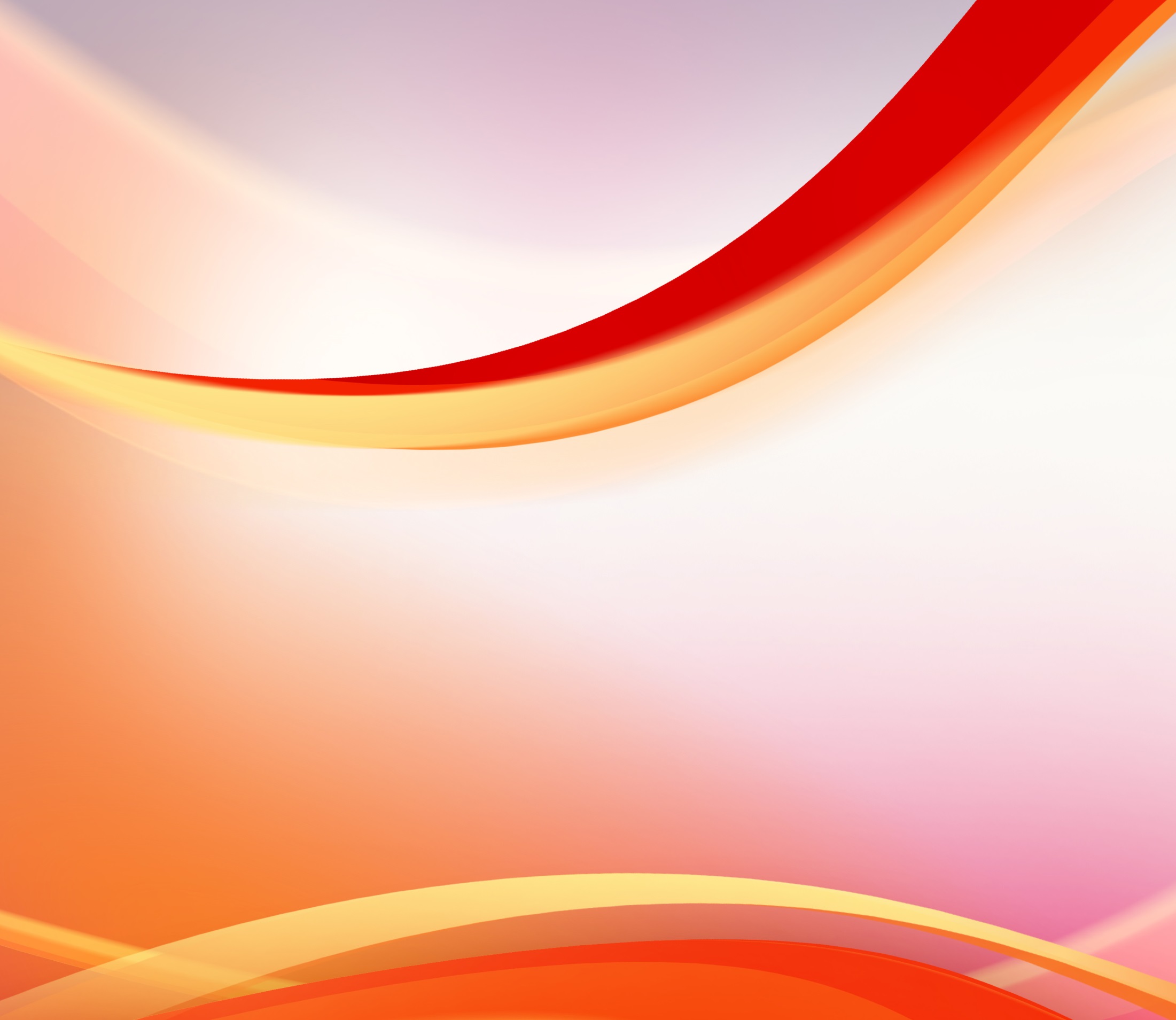 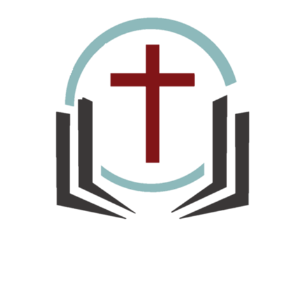 تث 1:1  وتث 2:3
"كَفَاكُمْ قُعُودٌ فِي هذَا الْجَبَلِ ...كَفَاكُمْ دَوَرَانٌ بِهذَا الْجَبَلِ."
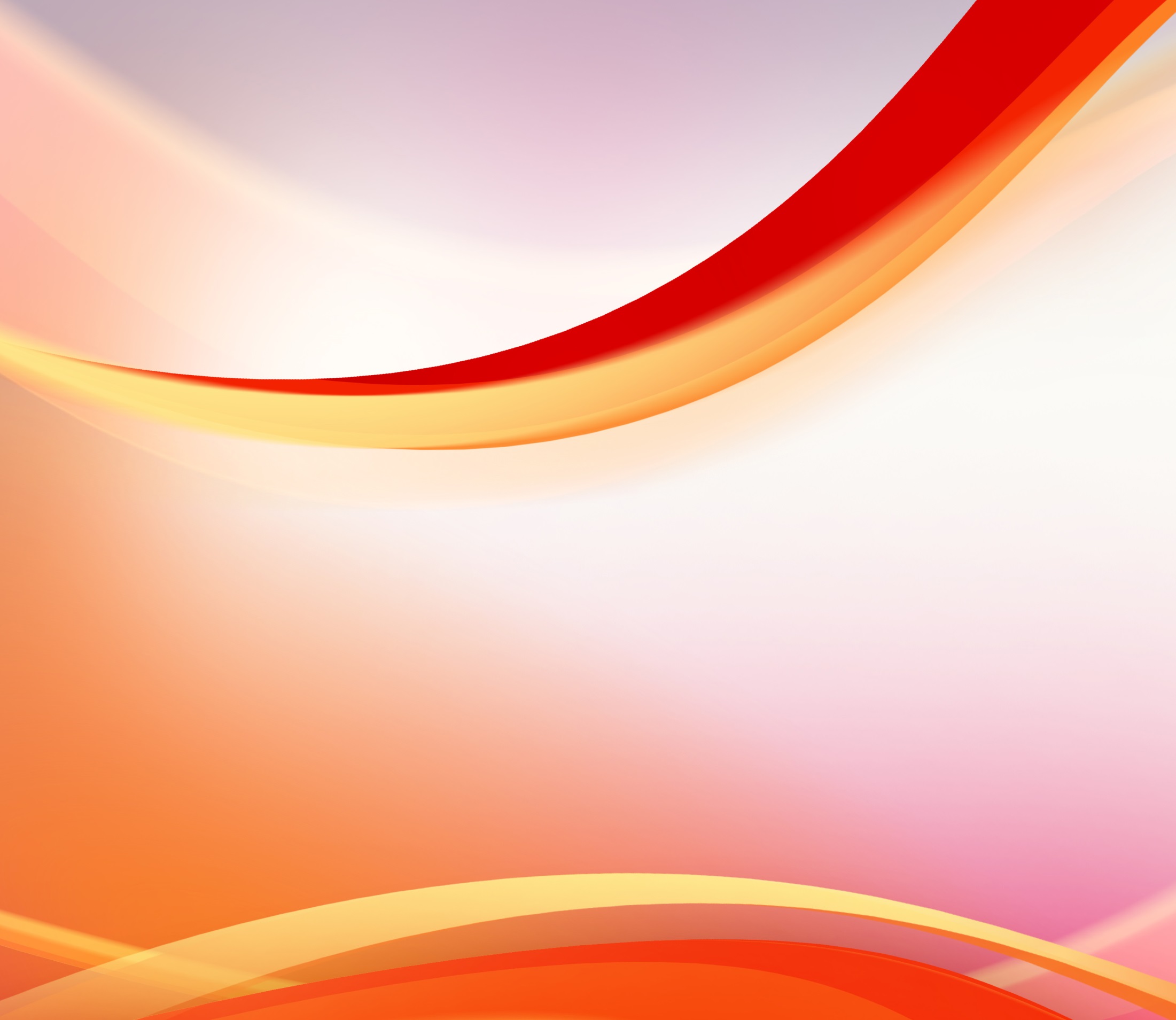 كفاكم قعود ... تحركوا نحو امتلاك الوعود
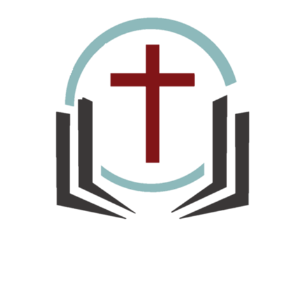 أوّلاً. مخطط الرّب الصالح لأولاده:
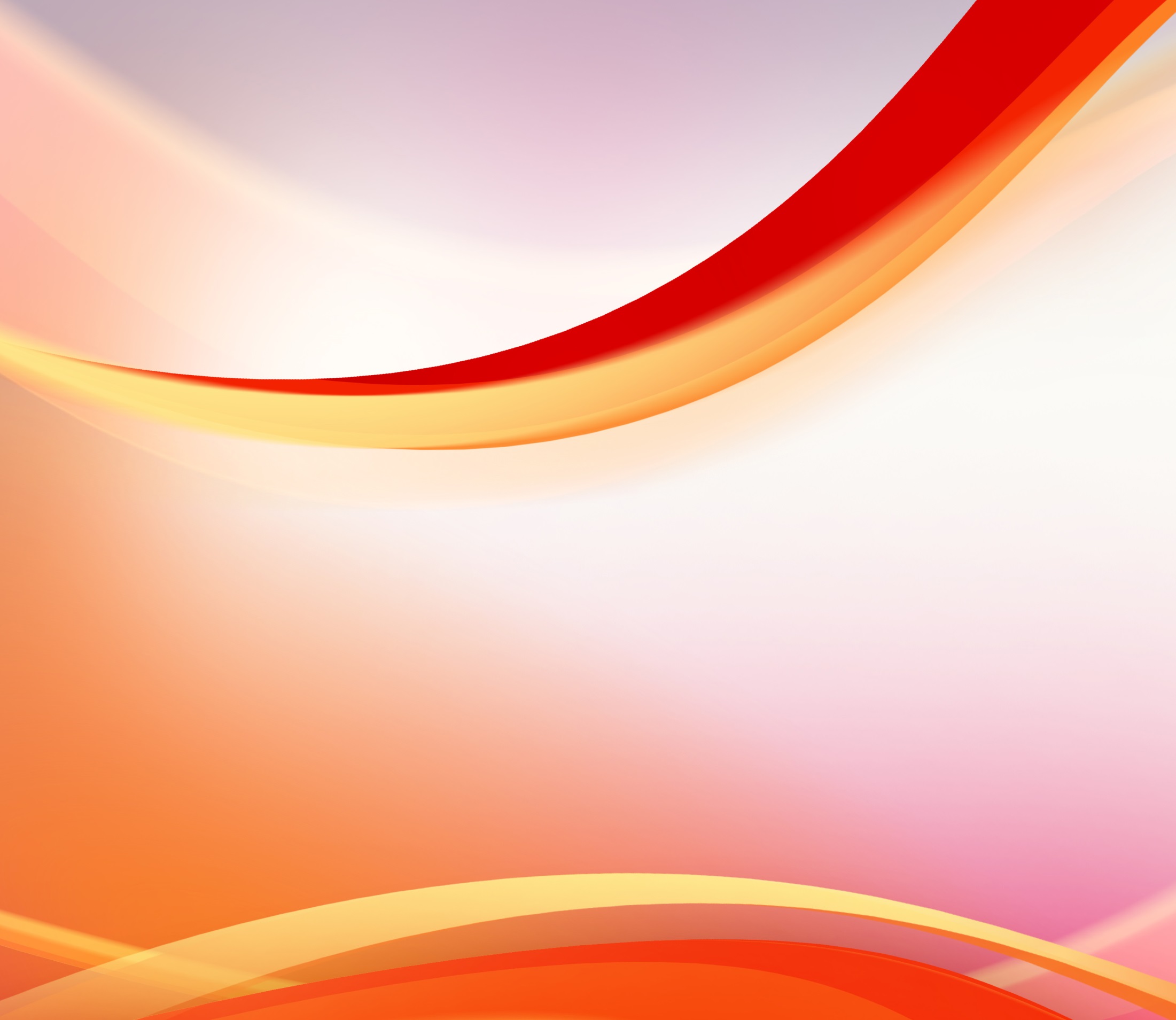 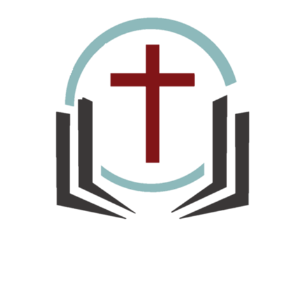 تث 1: 6-8
اُنْظُرْ. قَدْ جَعَلْتُ أَمَامَكُمُ الأَرْضَ. ادْخُلُوا وَتَمَلَّكُوا الأَرْضَ الَّتِي أَقْسَمَ الرَّبُّ لآبَائِكُمْ إِبْرَاهِيمَ وَإِسْحَاقَ وَيَعْقُوبَ أَنْ يُعْطِيَهَا لَهُمْ وَلِنَسْلِهِمْ مِنْ بَعْدِهِمْ."
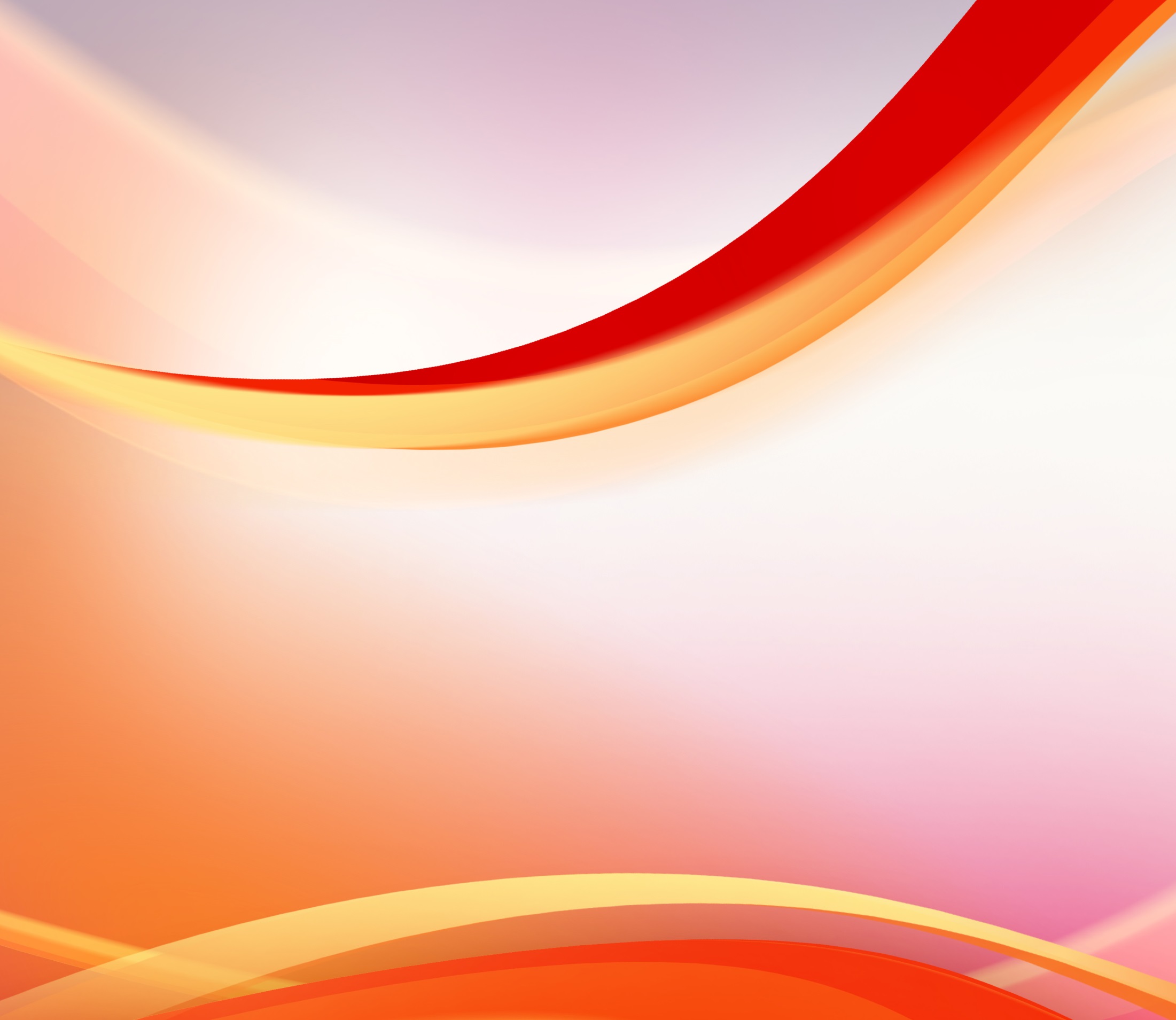 يو 10: 10
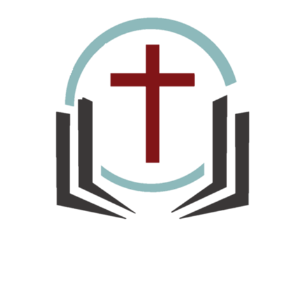 "اَلسَّارِقُ لاَ يَأْتِي إِلاَّ لِيَسْرِقَ وَيَذْبَحَ وَيُهْلِكَ، وَأَمَّا أَنَا فَقَدْ أَتَيْتُ لِتَكُونَ لَهُمْ حَيَاةٌ وَلِيَكُونَ لَهُمْ أَفْضَلُ."
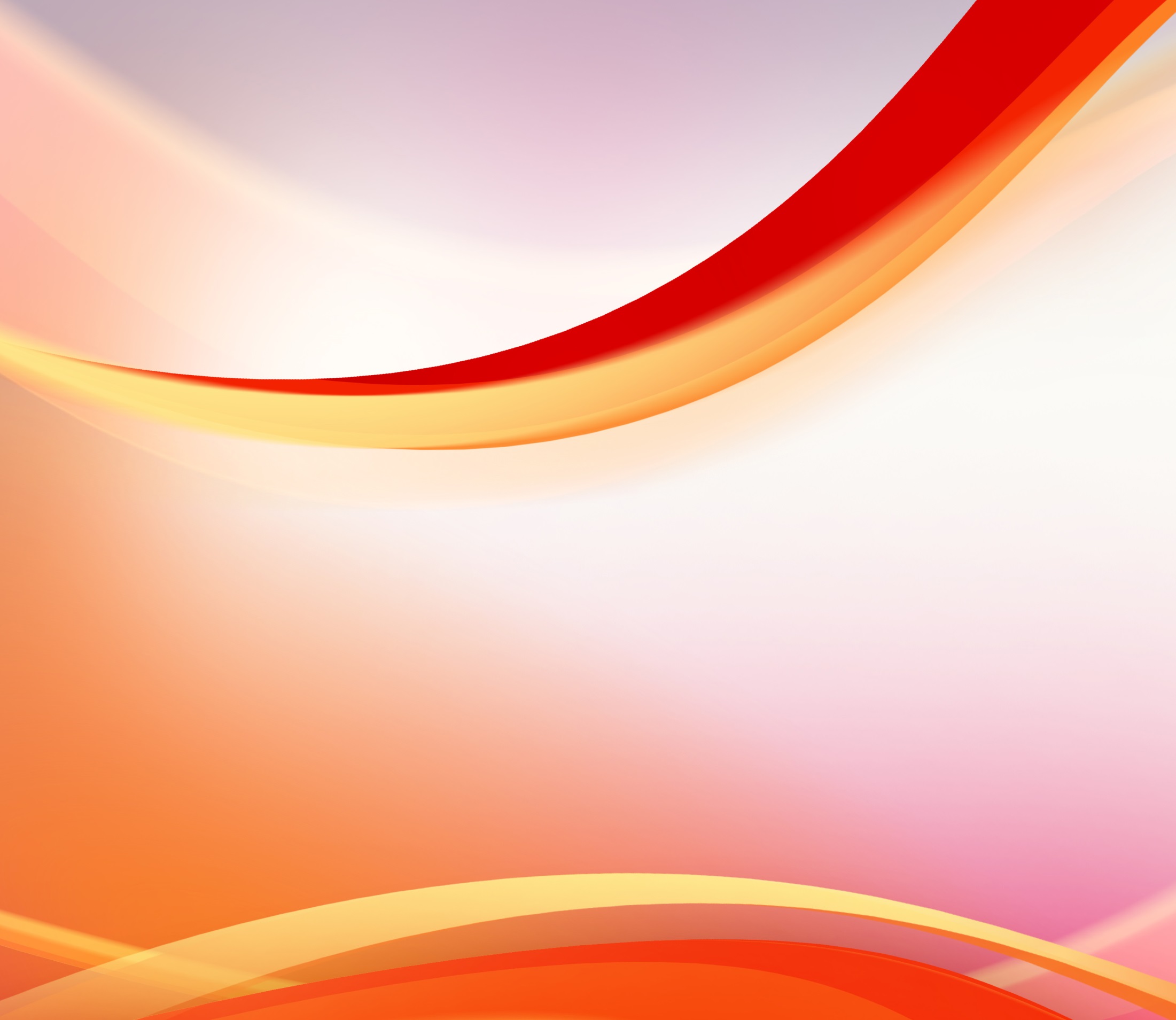 كفاكم قعود ... تحركوا نحو امتلاك الوعود
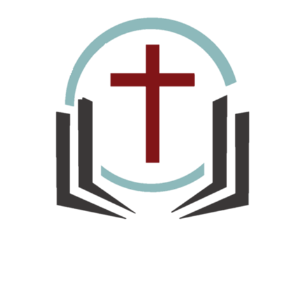 ثانياً. التحديات التي تعترض أولاد الرّب:
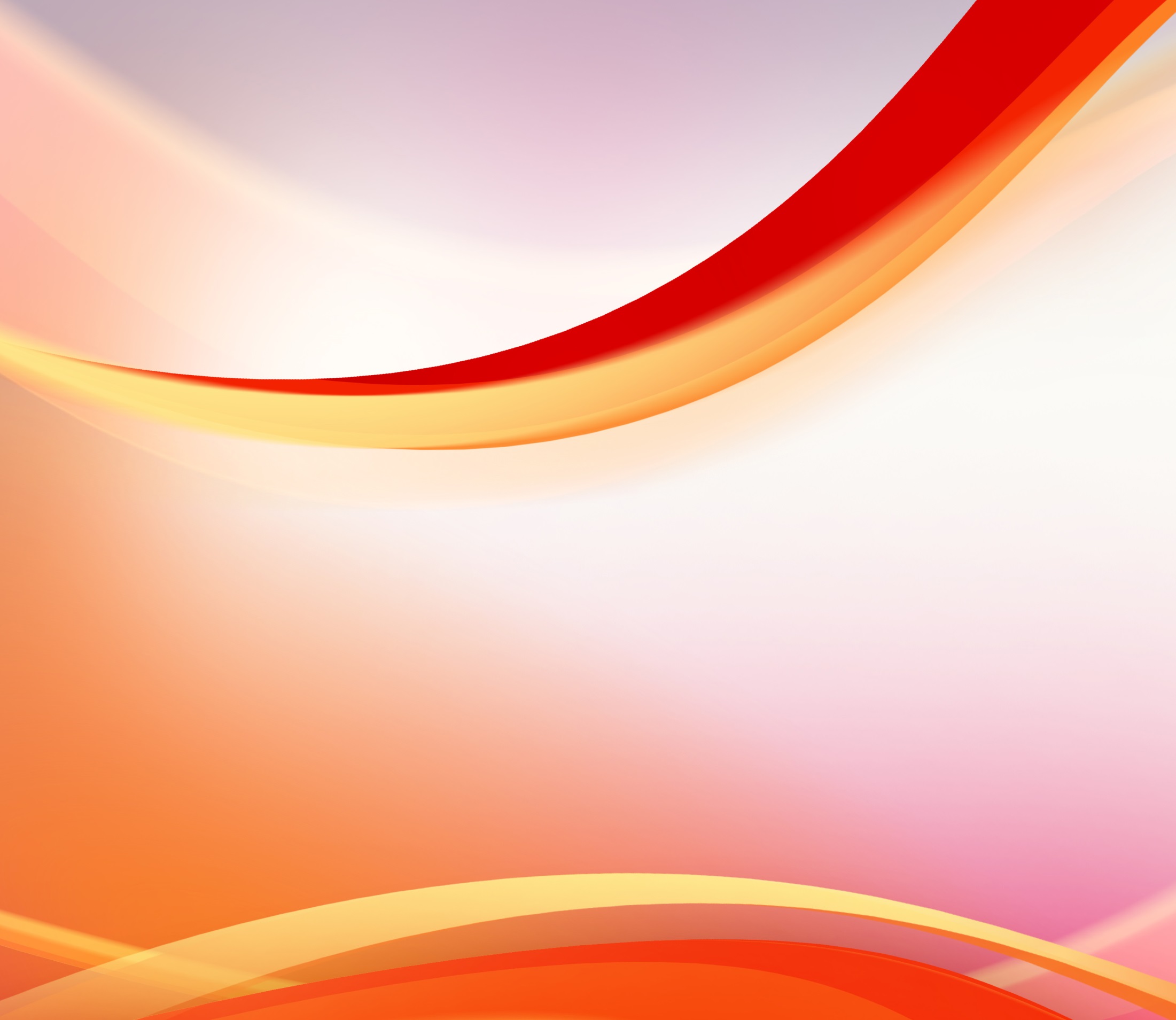 كفاكم قعود ... تحركوا نحو امتلاك الوعود
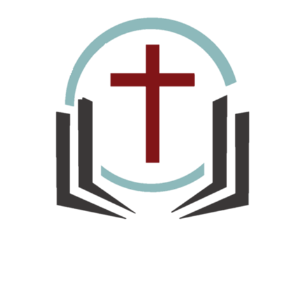 كَفَاكُمْ قُعُودٌ فِي هذَا الْجَبَلِ ...“
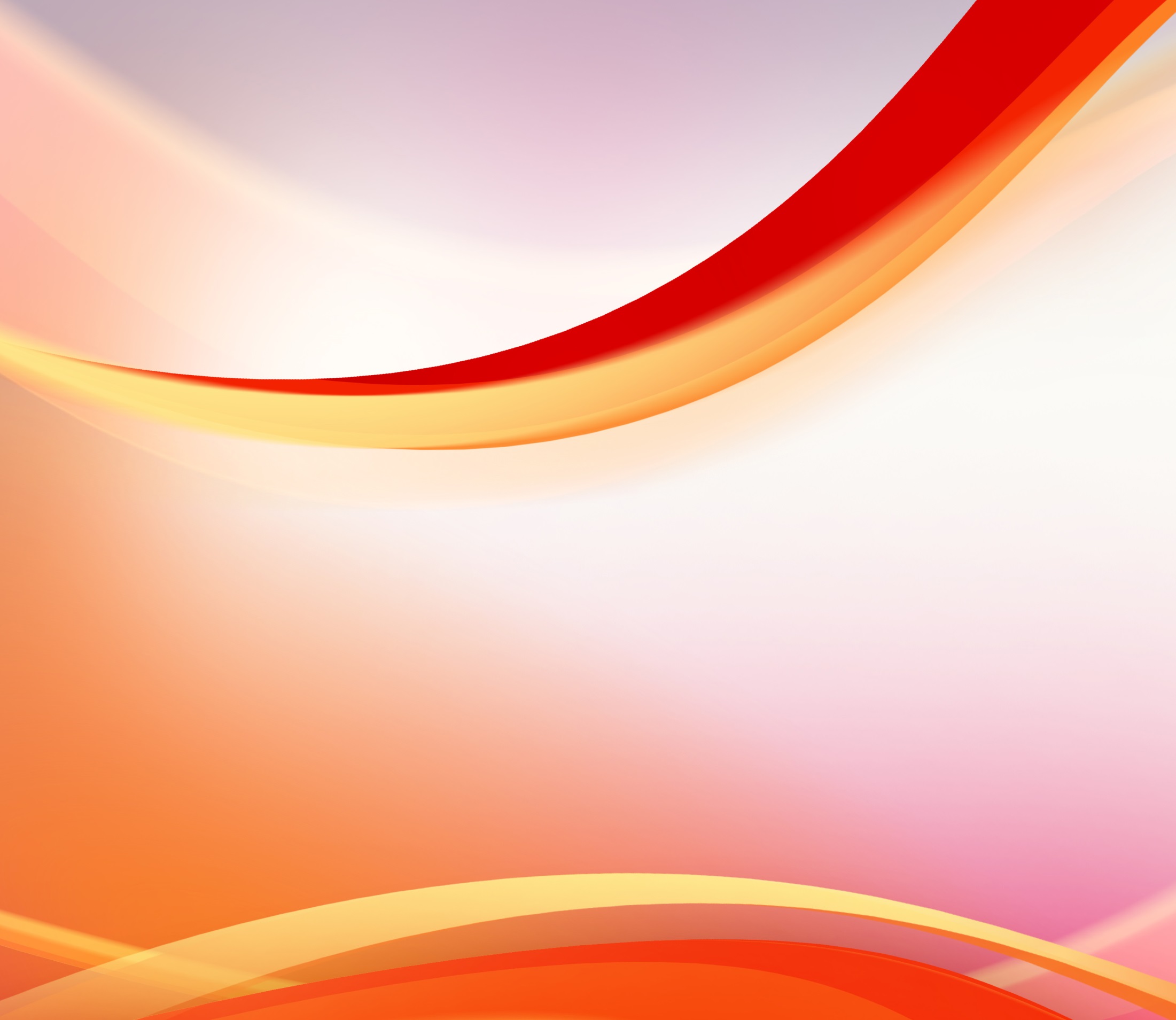 عب 3: 19
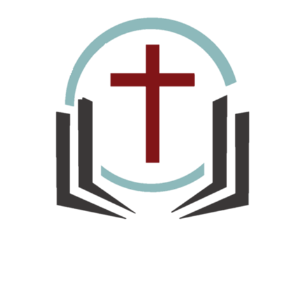 "فَنَرَى أَنَّهُمْ لَمْ يَقْدِرُوا أَنْ يَدْخُلُوا لِعَدَمِ الإِيمَانِ."
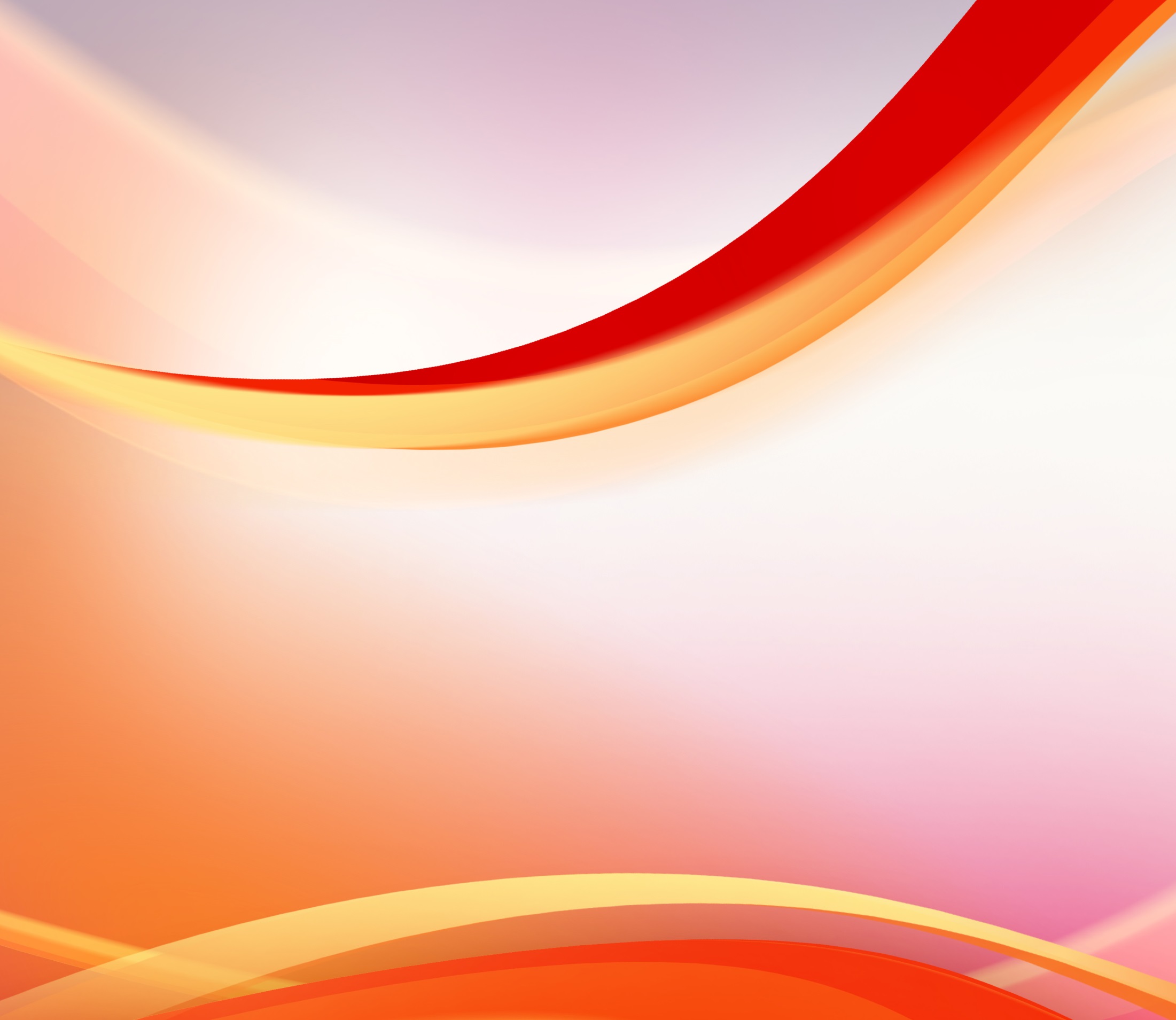 عدد 14: 31
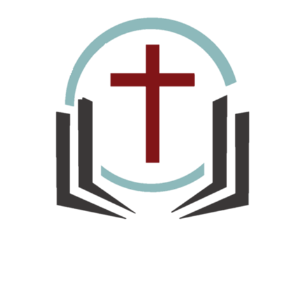 "وَأَمَّا أَطْفَالُكُمُ الَّذِينَ قُلْتُمْ يَكُونُونَ غَنِيمَةً فَإِنِّي سَأُدْخِلُهُمْ، فَيَعْرِفُونَ الأَرْضَ الَّتِي احْتَقَرْتُمُوهَا."
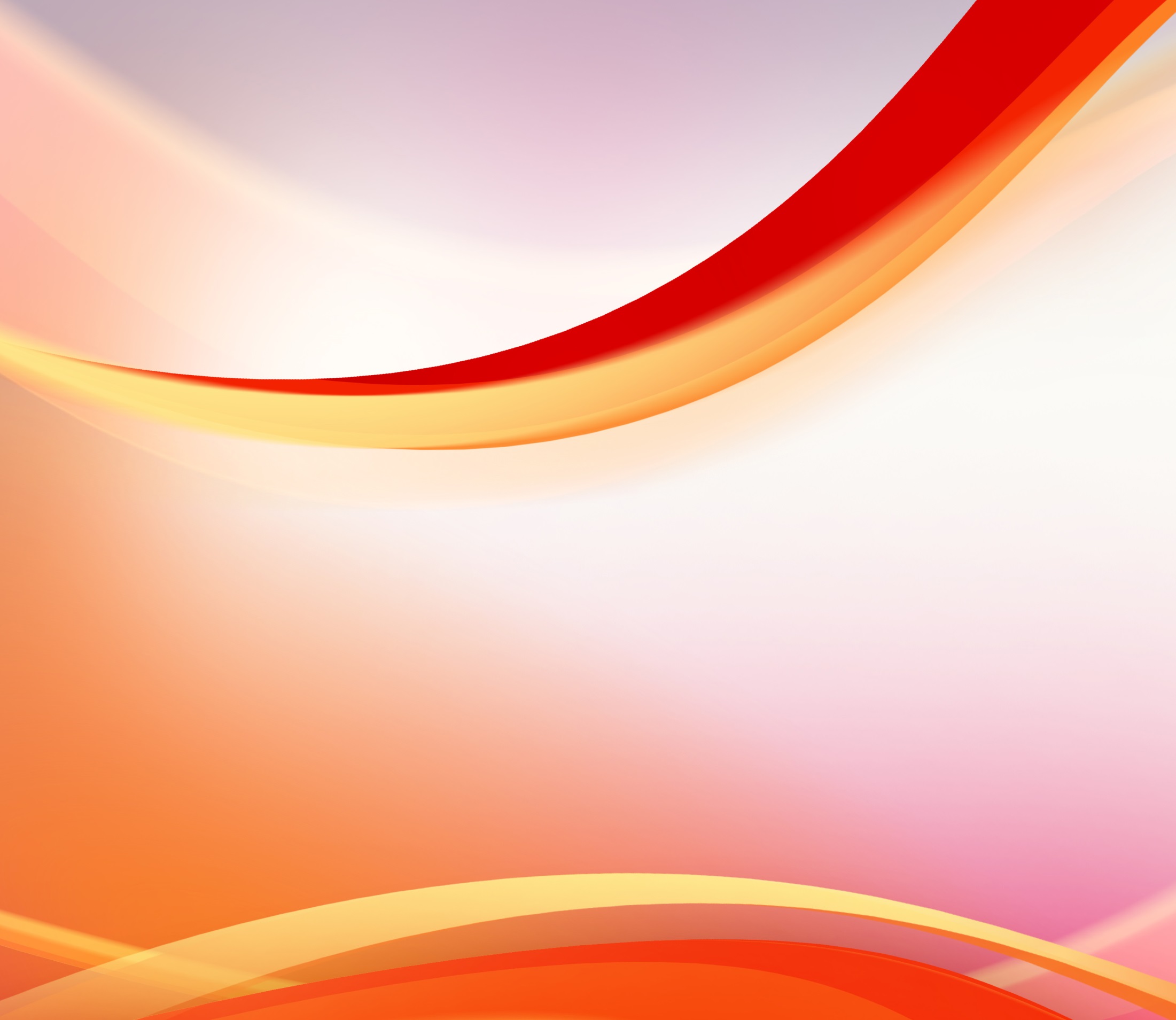 تث 2: 3
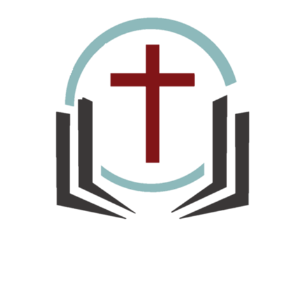 "كَفَاكُمْ دَوَرَانٌ بِهذَا الْجَبَلِ. تَحَوَّلُوا نَحْوَ الشِّمَالِ."
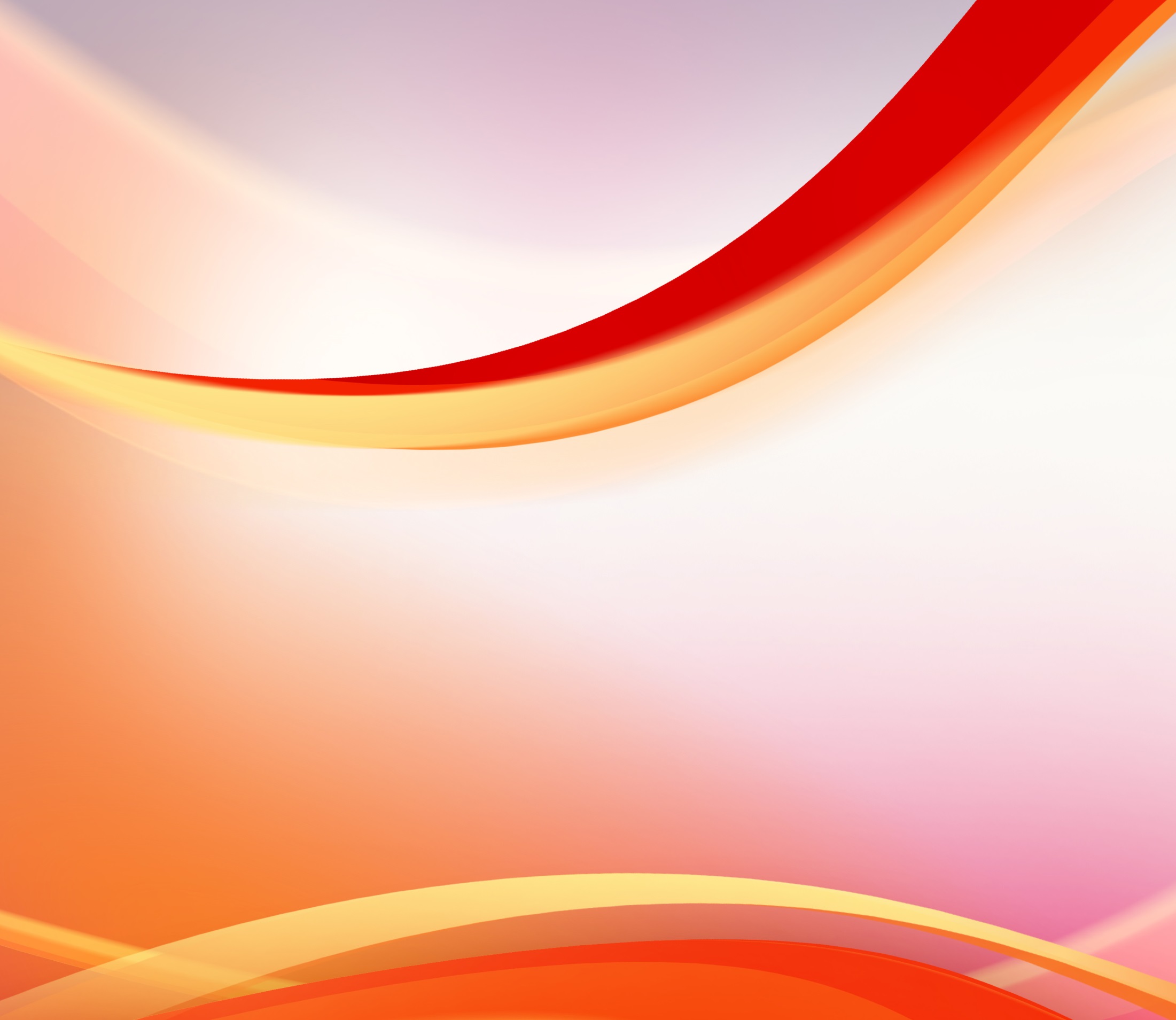 عدد 13: 33
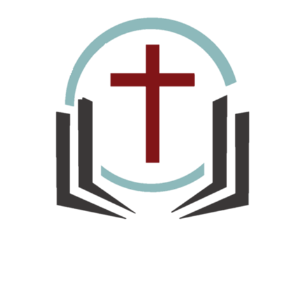 "وَقَدْ رَأَيْنَا هُنَاكَ الْجَبَابِرَةَ، بَنِي عَنَاقٍ مِنَ الْجَبَابِرَةِ. فَكُنَّا فِي أَعْيُنِنَا كَالْجَرَادِ، وَهكَذَا كُنَّا فِي أَعْيُنِهِمْ»."
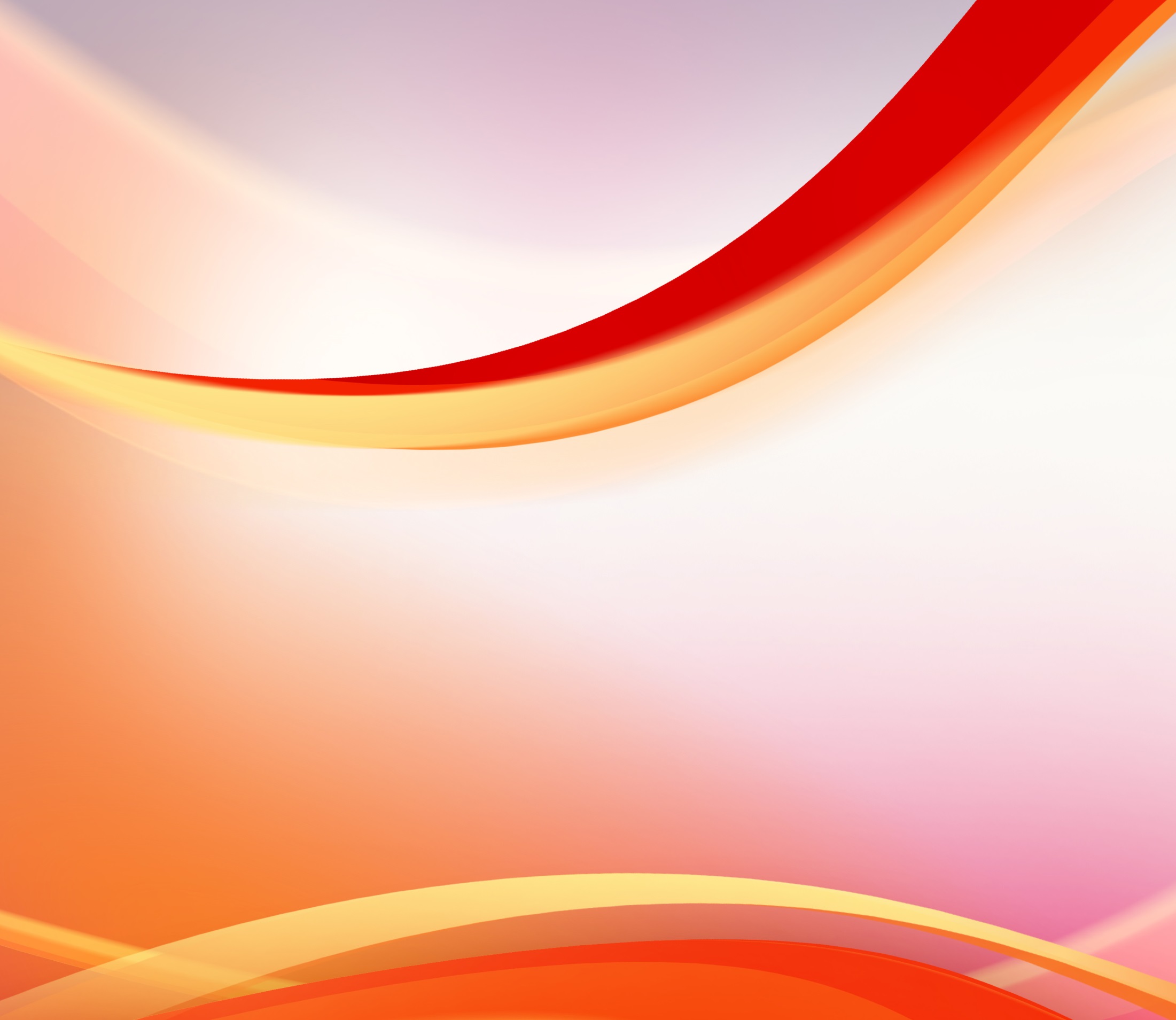 كفاكم قعود ... تحركوا نحو امتلاك الوعود
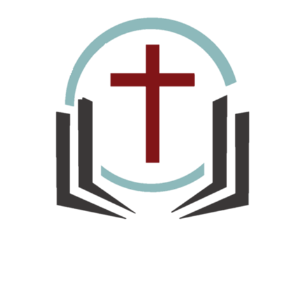 ثالثاً. الثورة التي يدعو الرّب اولاده لكي يختبروها:
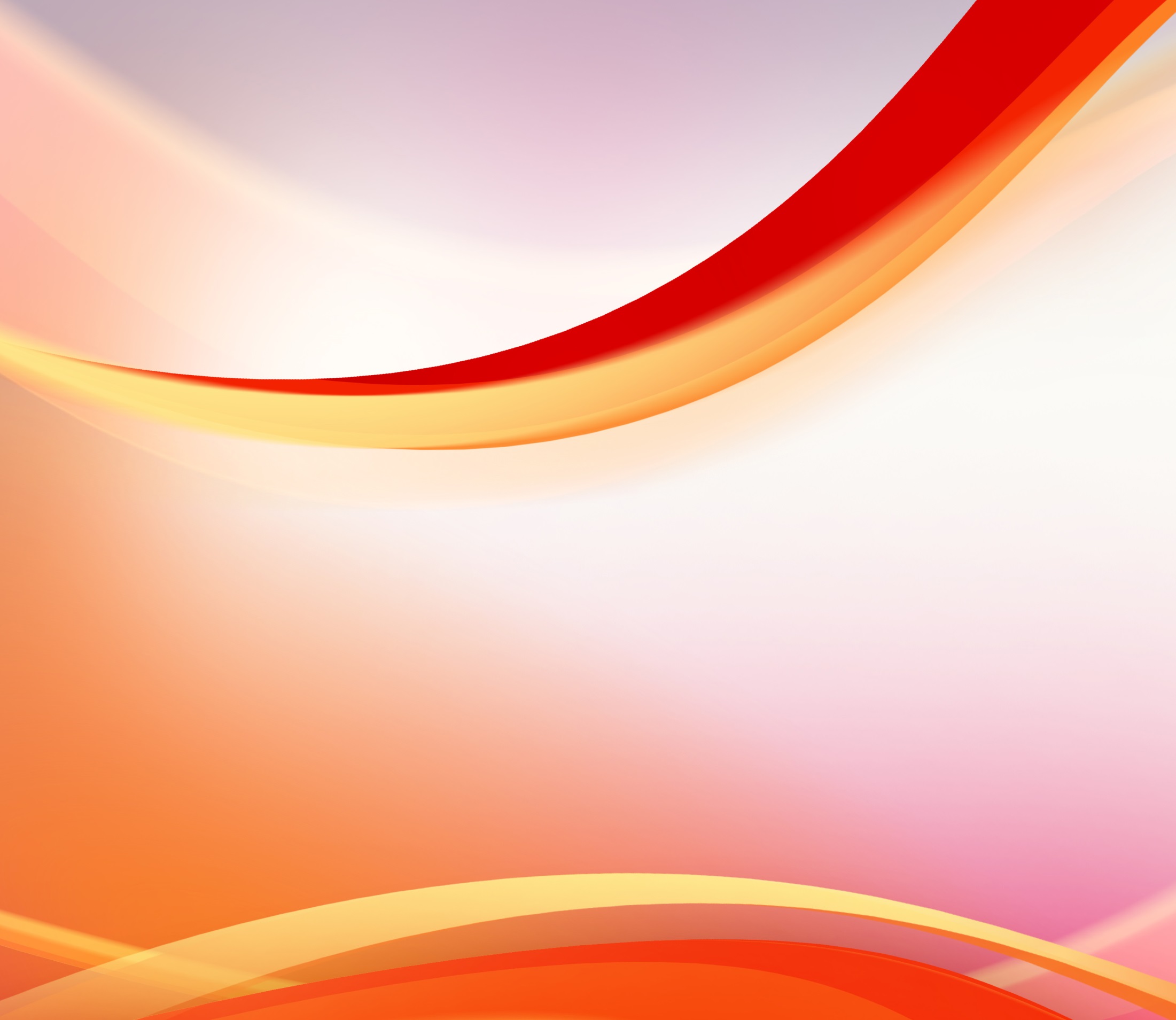 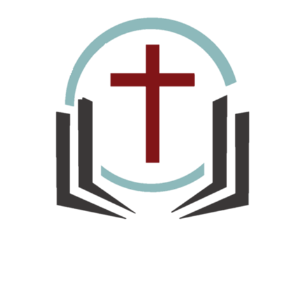 تث 1: 6-8
"اَلرَّبُّ إِلهُنَا كَلَّمَنَا فِي حُورِيبَ قَائِلاً: كَفَاكُمْ قُعُودٌ فِي هذَا الْجَبَلِ،َتحَوَّلُوا وَارْتَحِلُوا وَادْخُلُوا جَبَلَ الأَمُورِيِّينَ
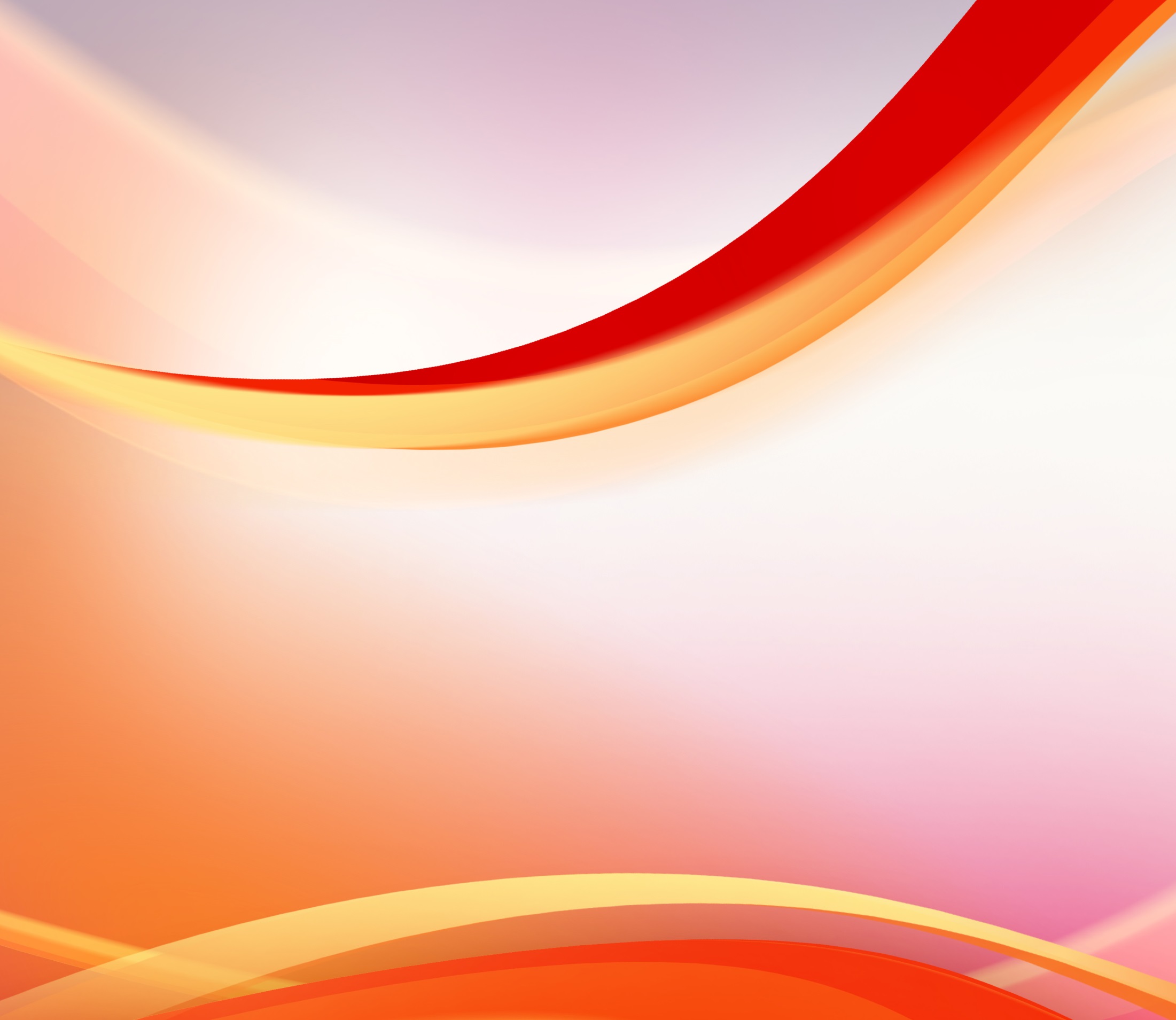 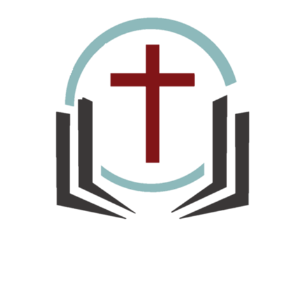 تث 1: 6-8
وَكُلَّ مَا يَلِيهِ مِنَ الْعَرَبَةِ وَالْجَبَلِ وَالسَّهْلِ وَالْجَنُوبِ وَسَاحِلِ الْبَحْرِ، أَرْضَ الْكَنْعَانِيِّ وَلُبْنَانَ إِلَى النَّهْرِ الْكَبِيرِ، نَهْرِ الْفُرَاتِ.
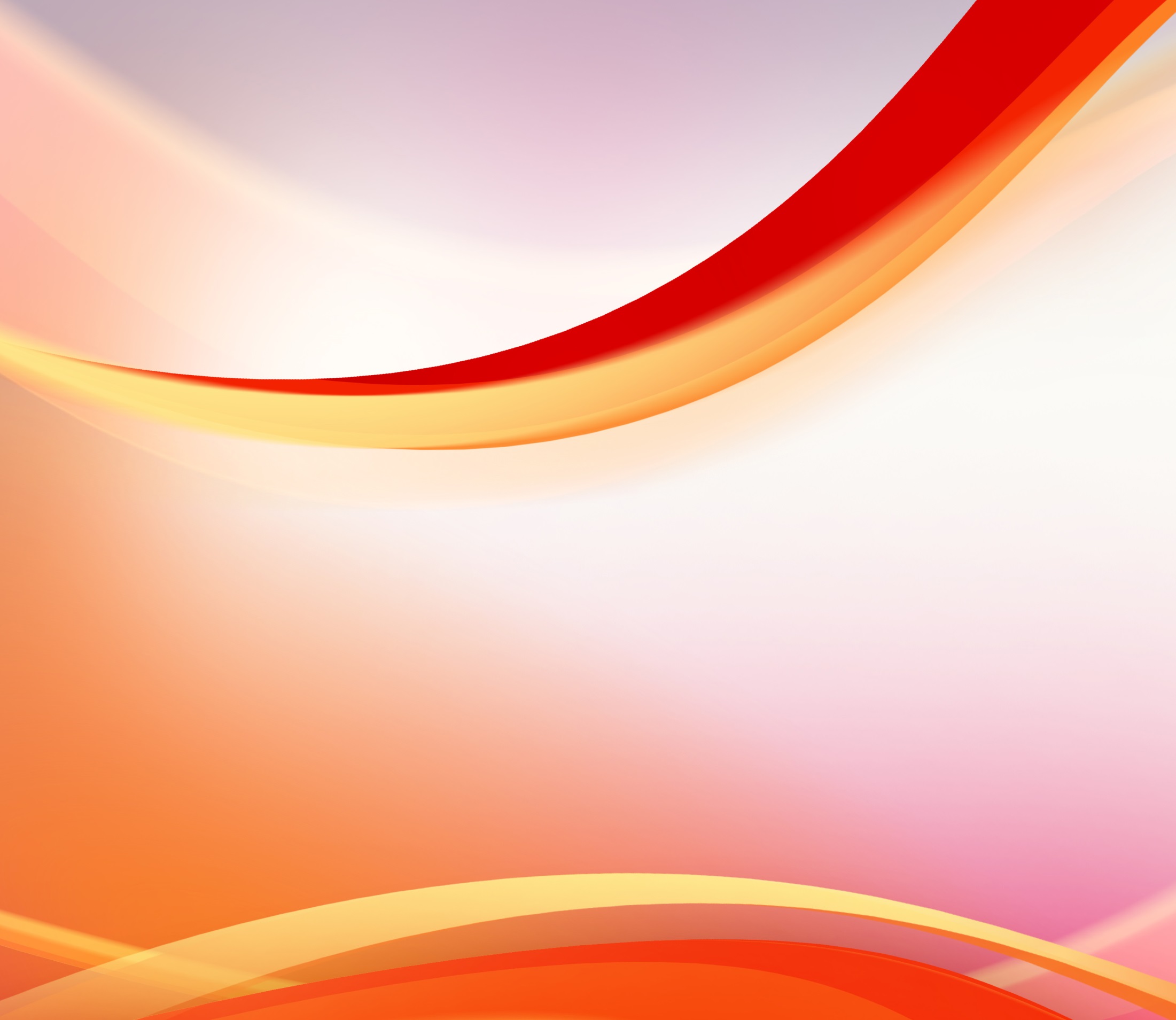 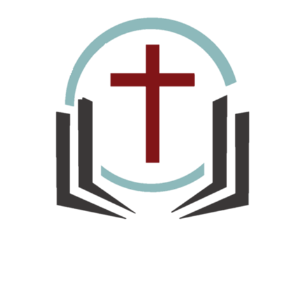 تث 2: 3
"كَفَاكُمْ دَوَرَانٌ بِهذَا الْجَبَلِ. تَحَوَّلُوا نَحْوَ الشِّمَالِ."
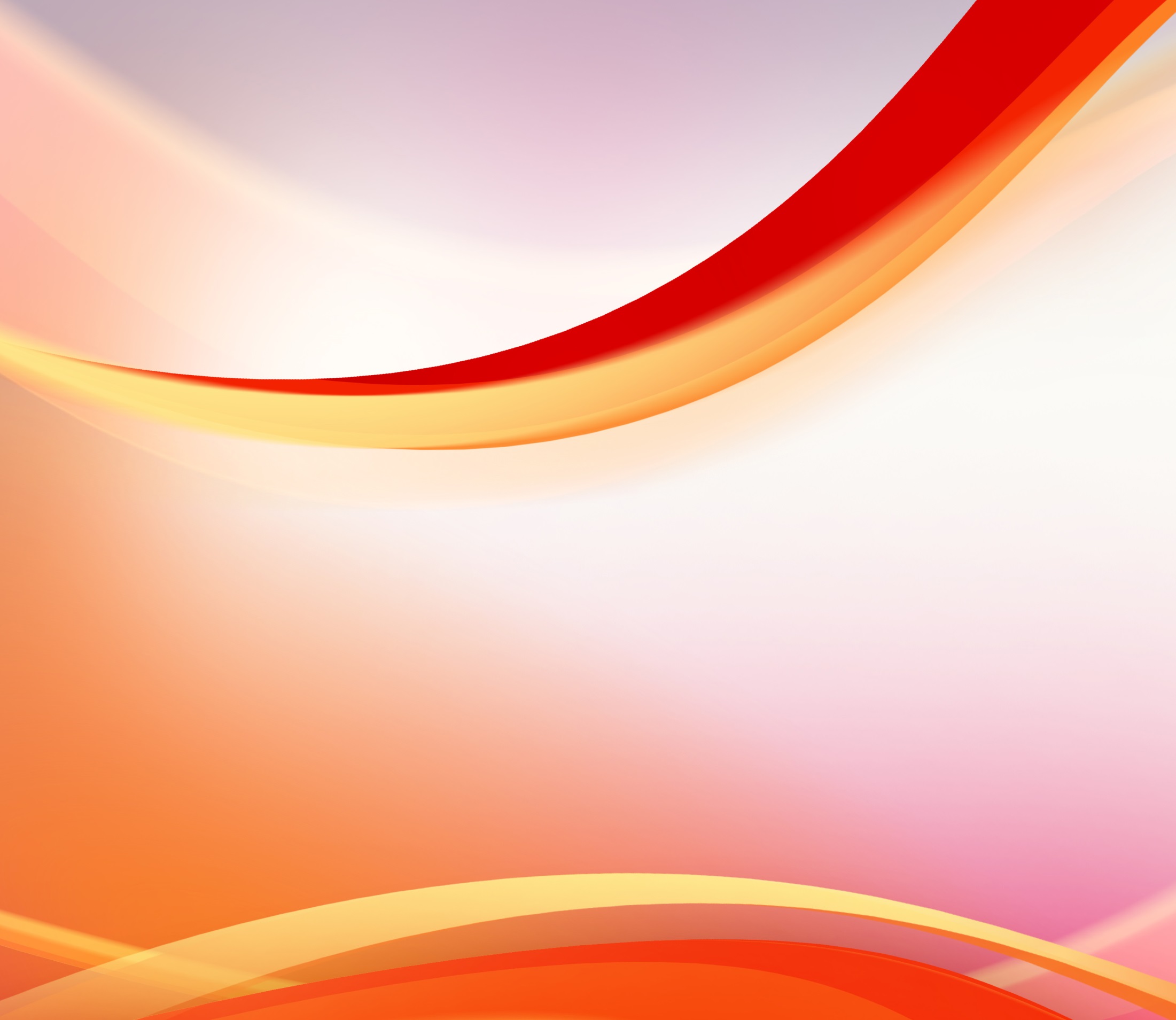 كفاكم قعود ... تحركوا نحو امتلاك الوعود
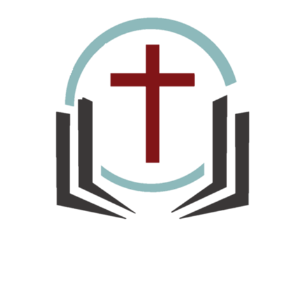 حدّد وجهتك:
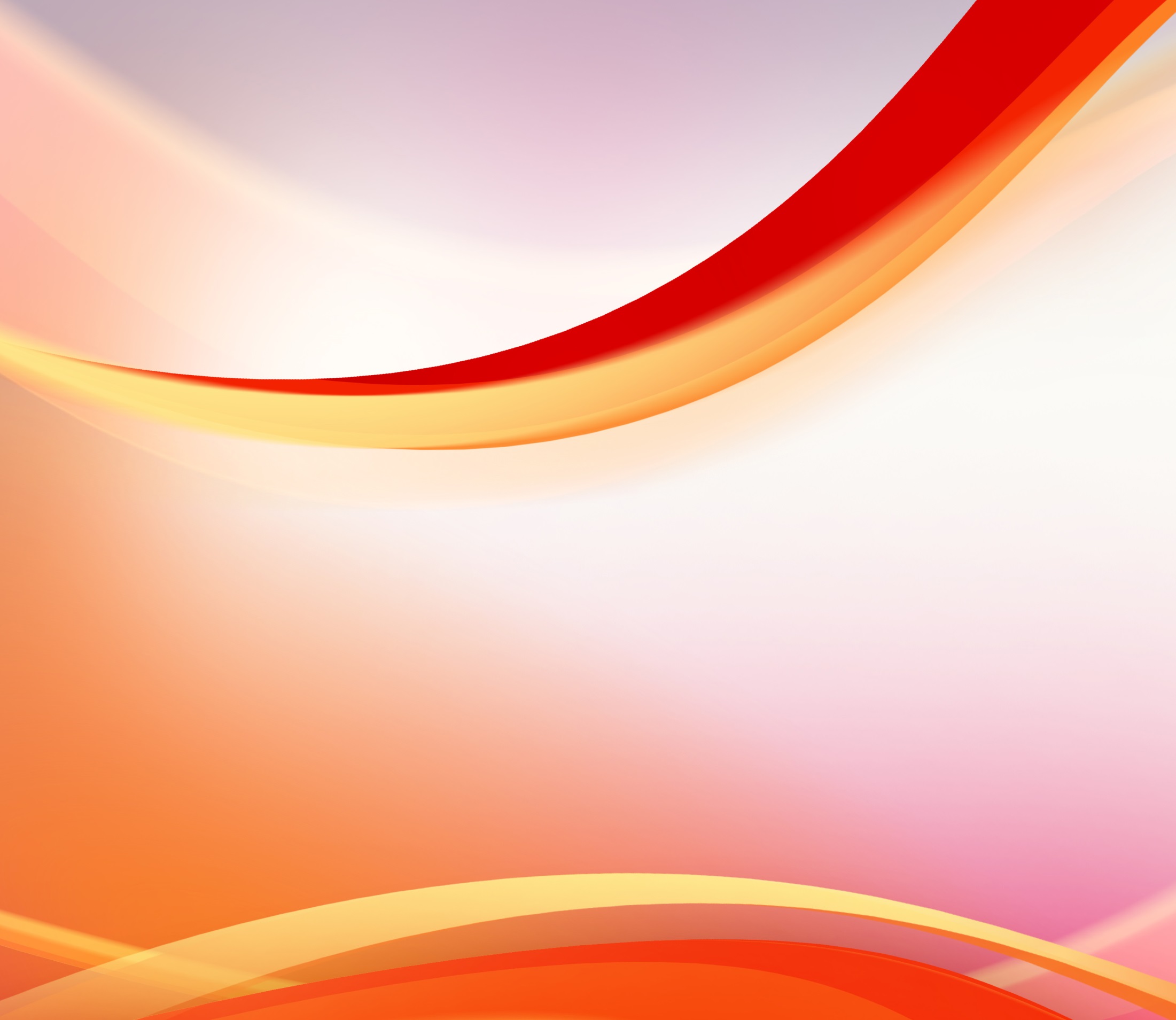 1تس 4: 3
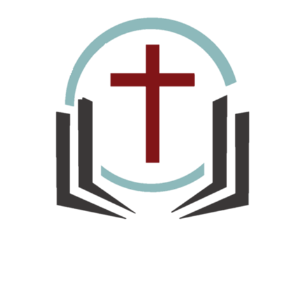 "لأَنَّ هذِهِ هِيَ إِرَادَةُ اللهِ: قَدَاسَتُكُمْ. أَنْ تَمْتَنِعُوا عَنِ الزِّنَا"
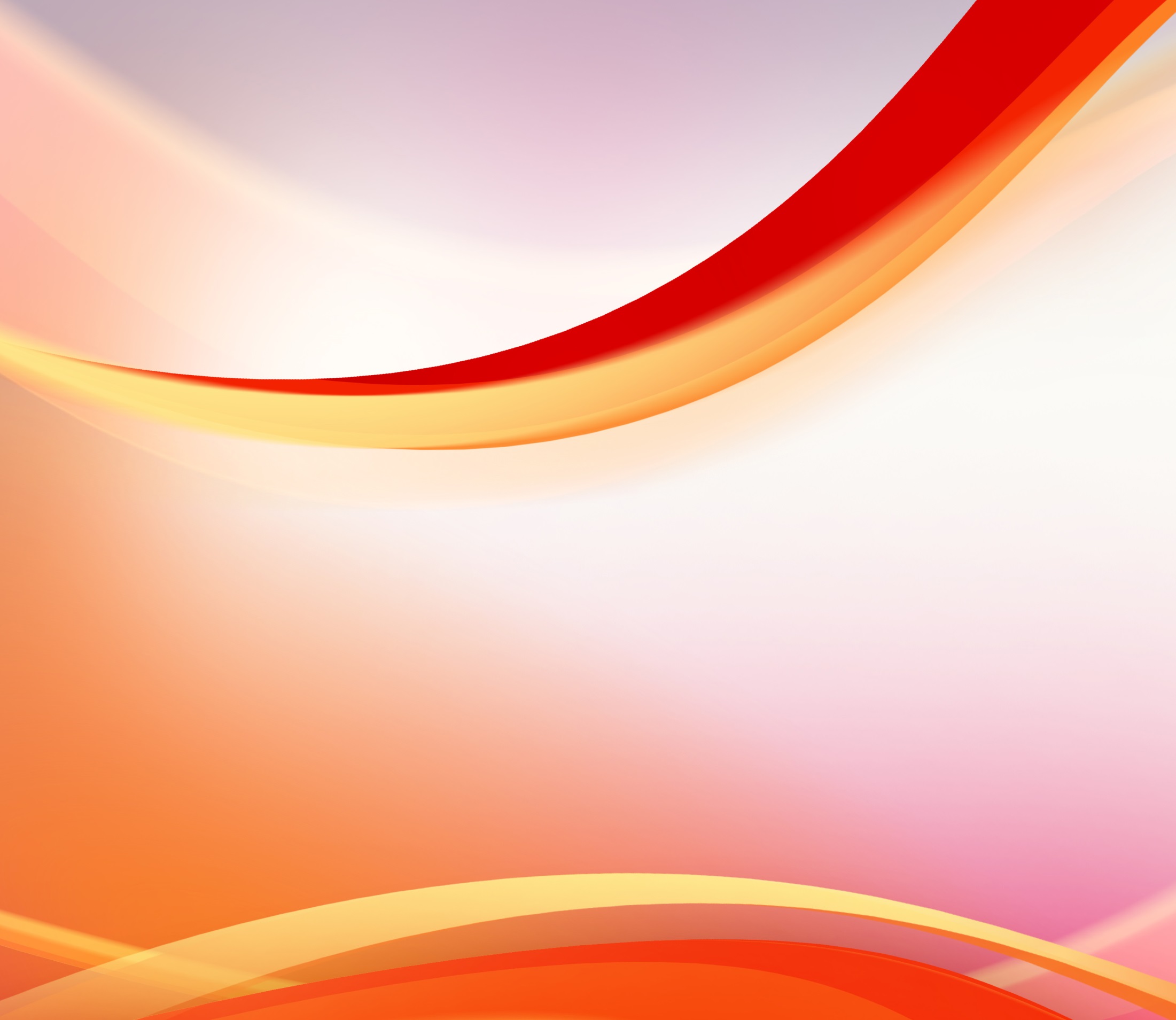 1 بط 10:4
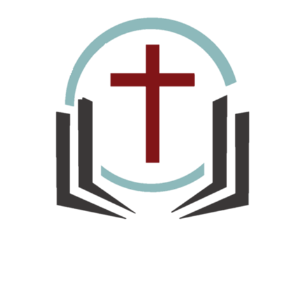 لِيَكُنْ كُلُّ وَاحِدٍ بِحَسَبِ مَا أَخَذَ مَوْهِبَةً، يَخْدِمُ بِهَا بَعْضُكُمْ بَعْضًا، كَوُكَلاَءَ صَالِحِينَ عَلَى نِعْمَةِ اللهِ الْمُتَنَوِّعَةِ."
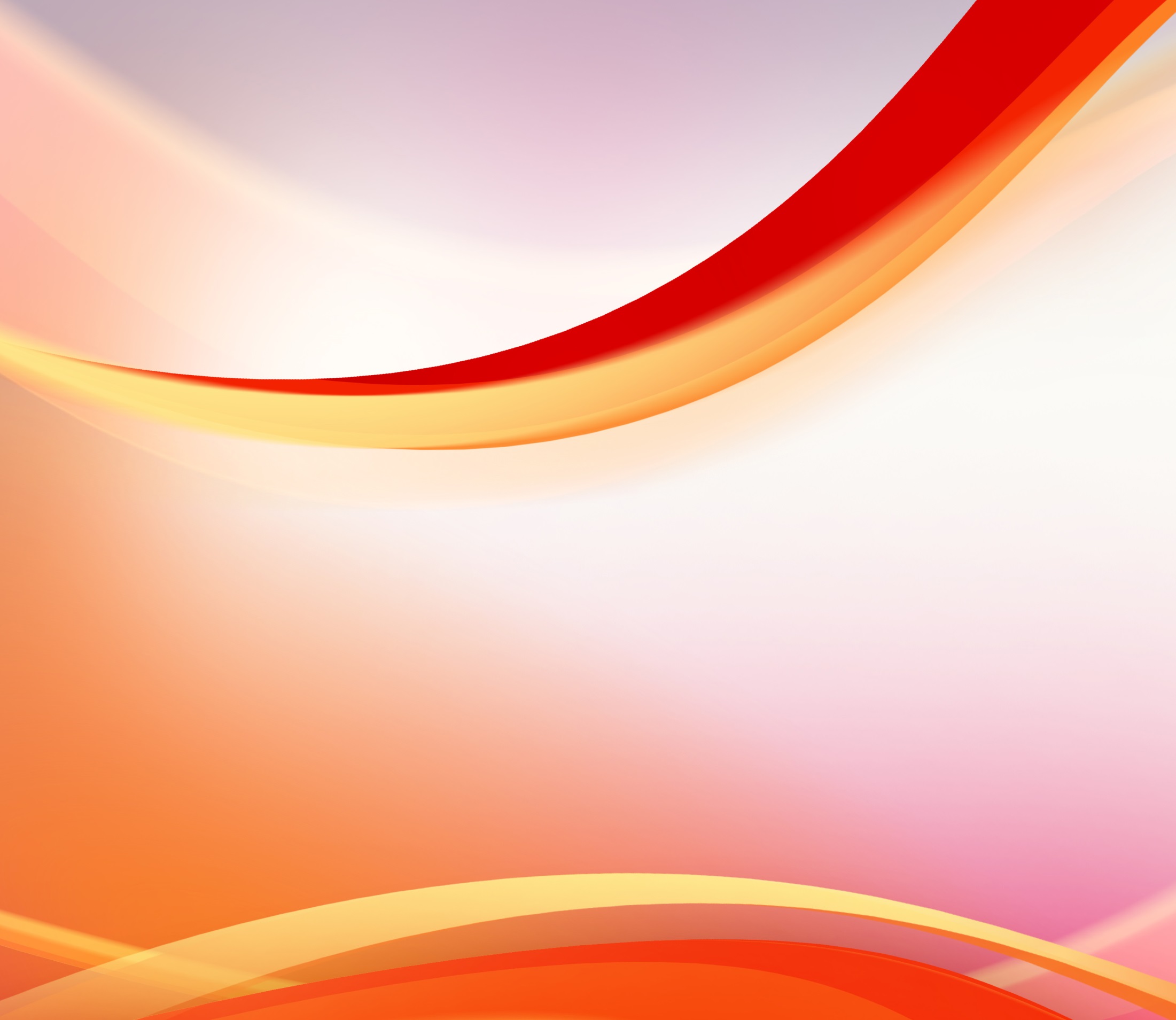 كفاكم قعود ... تحركوا نحو امتلاك الوعود
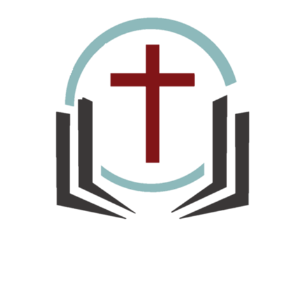 تمسك بوعد الرّب:
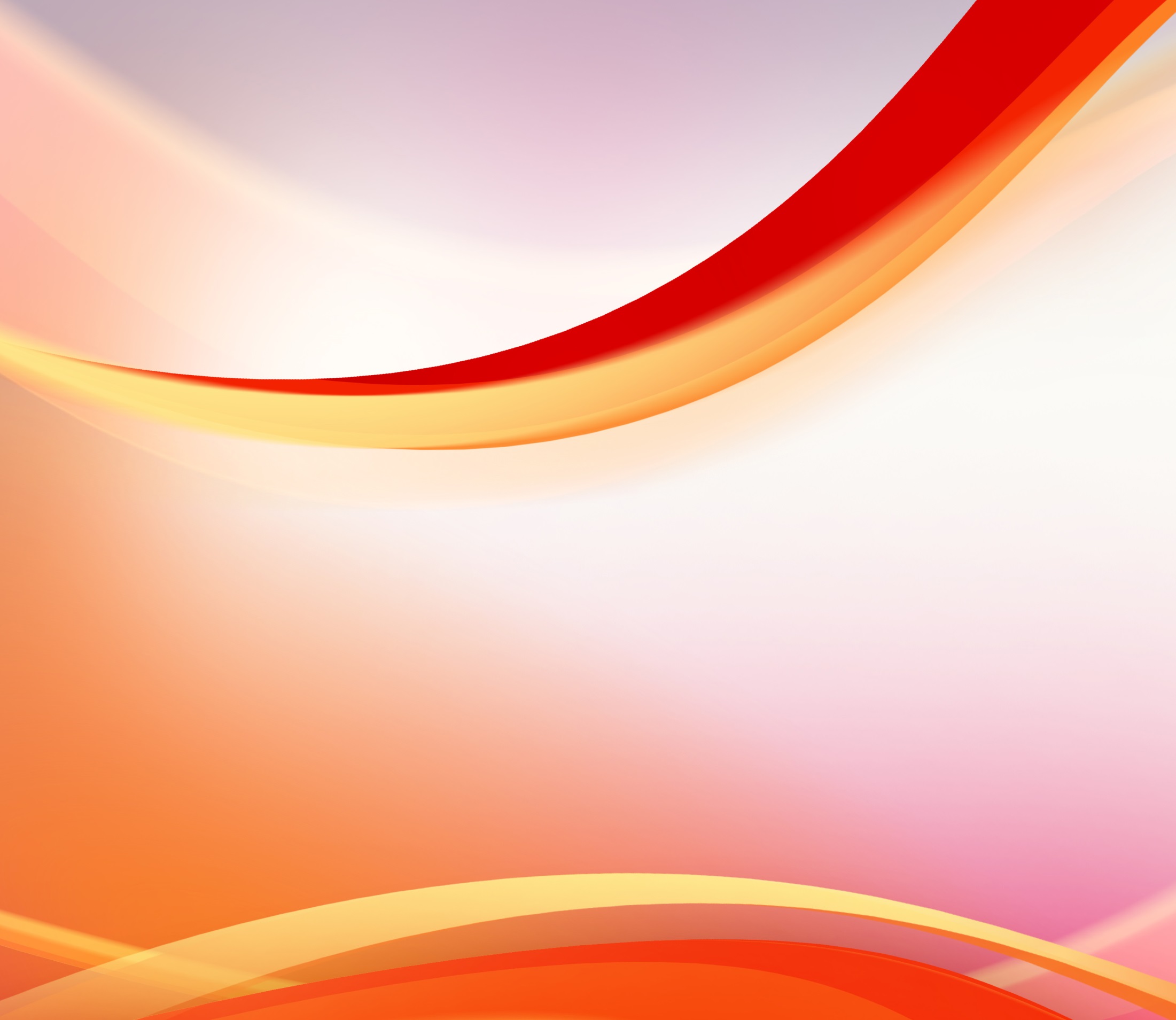 عب 13: 5
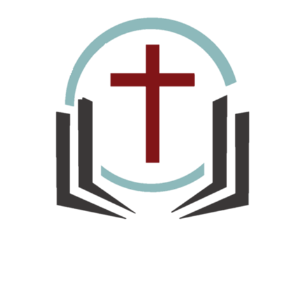 "لِتَكُنْ سِيرَتُكُمْ خَالِيَةً مِنْ مَحَبَّةِ الْمَالِ. كُونُوا مُكْتَفِينَ بِمَا عِنْدَكُمْ، لأَنَّهُ قَالَ:«لاَ أُهْمِلُكَ وَلاَ أَتْرُكُكَ»
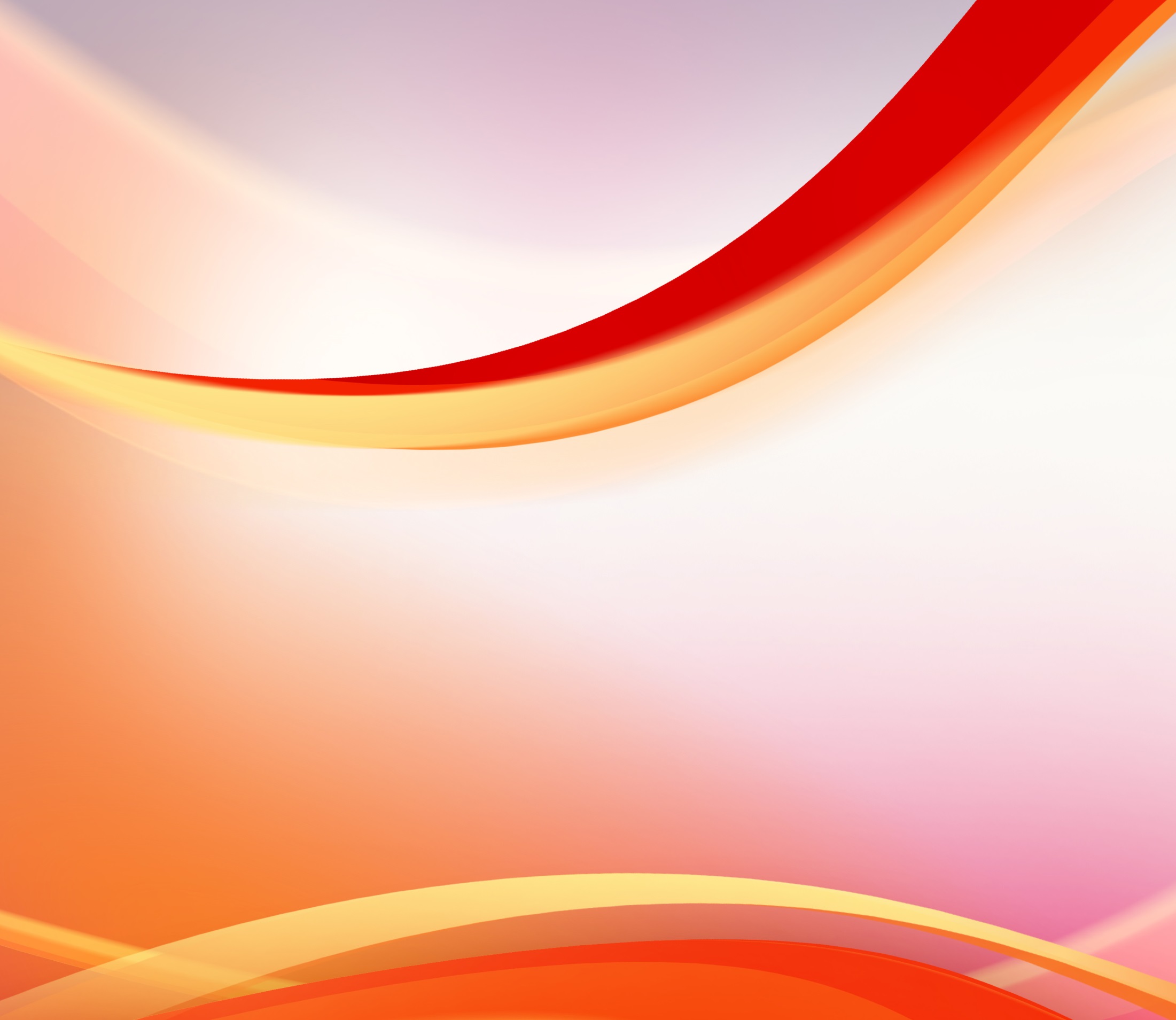 كفاكم قعود ... تحركوا نحو امتلاك الوعود
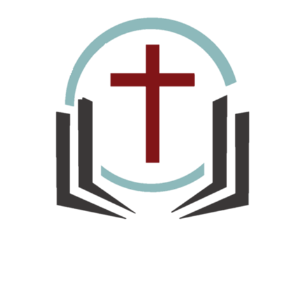 «لاَ أُهْمِلُكَ وَلاَ أَتْرُكُكَ»
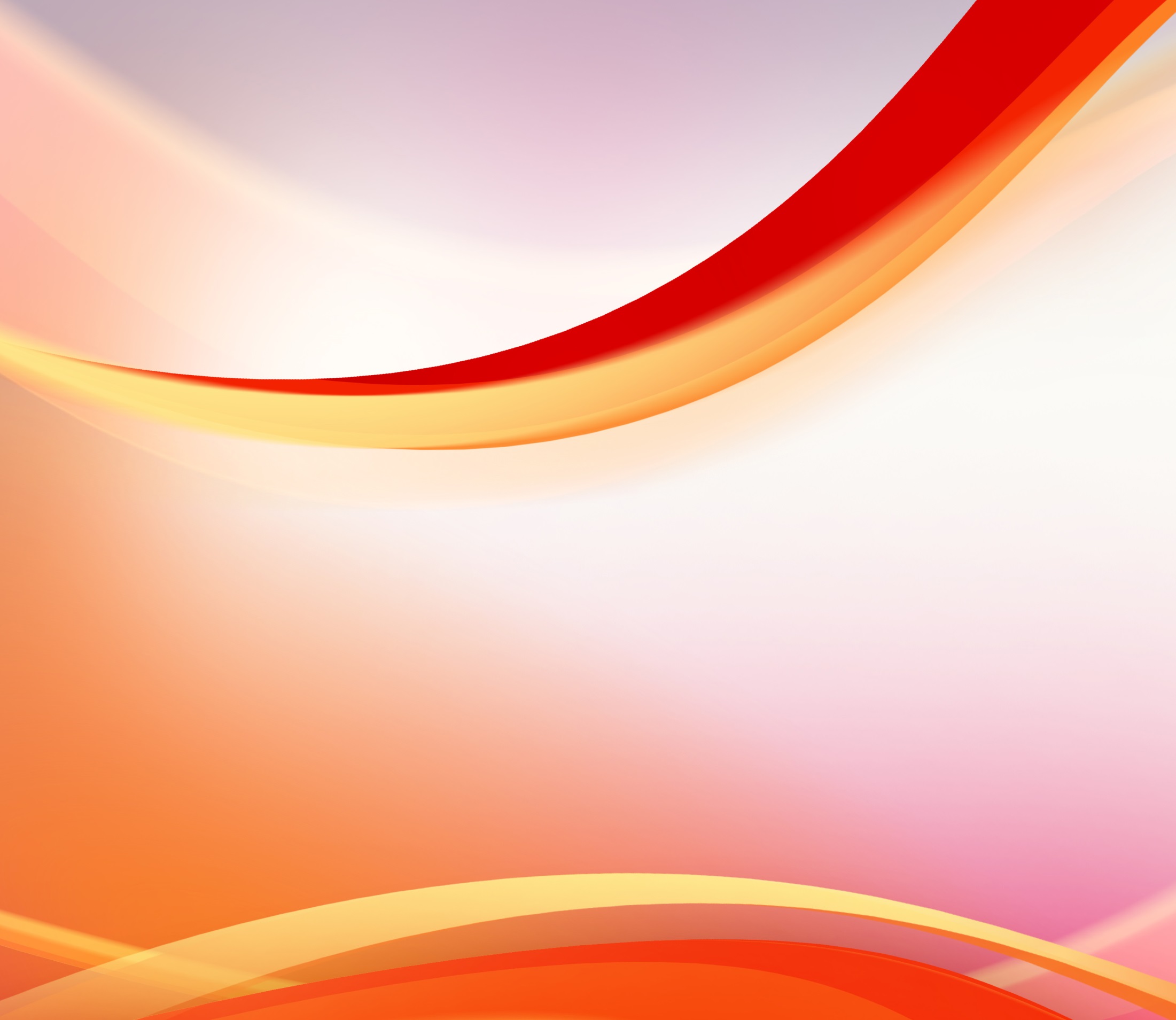 كفاكم قعود ... تحركوا نحو امتلاك الوعود
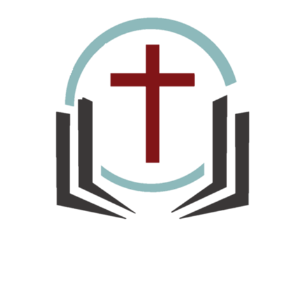 اطلب قوّة الرّب
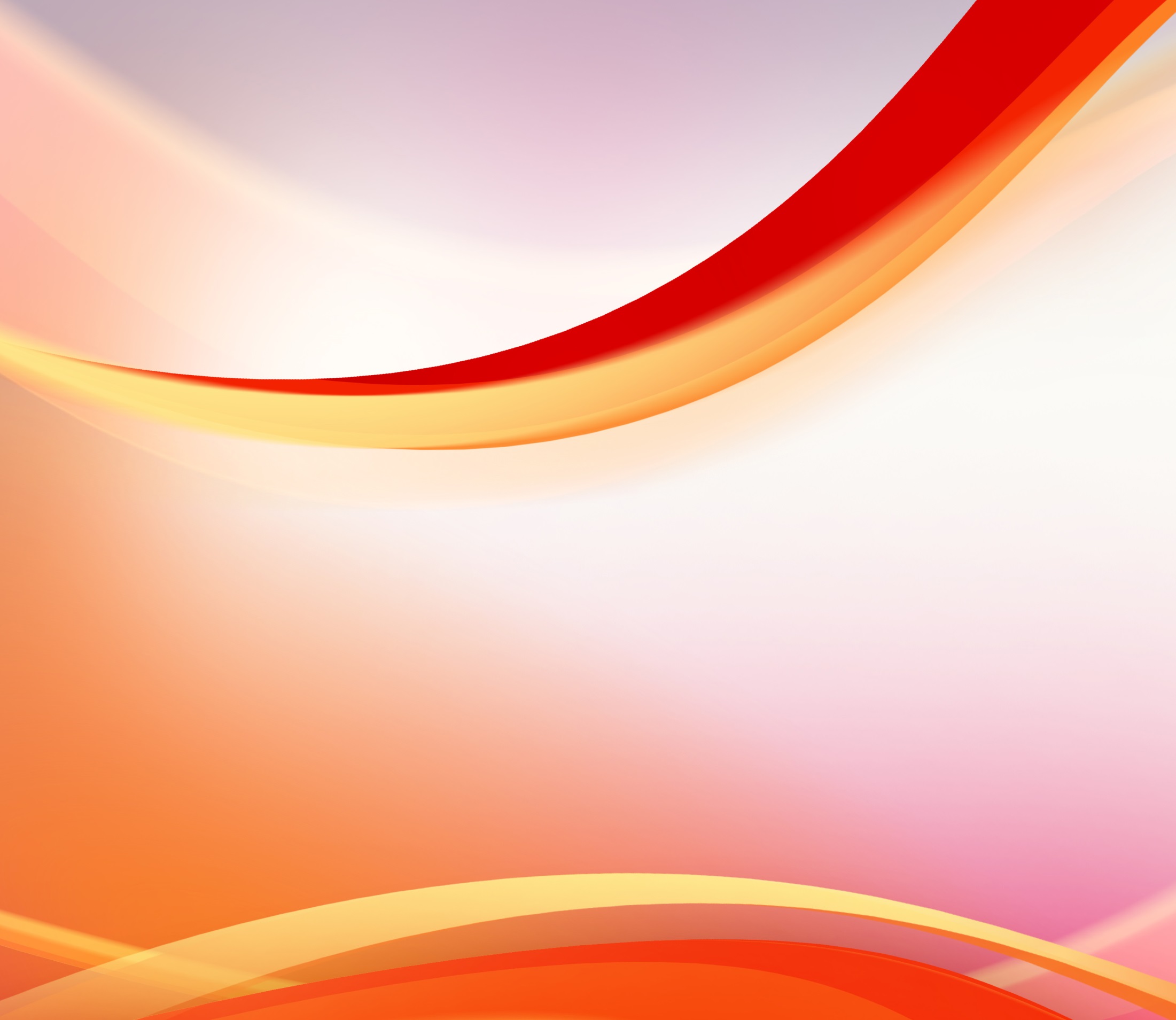 كفاكم قعود ... تحركوا نحو امتلاك الوعود
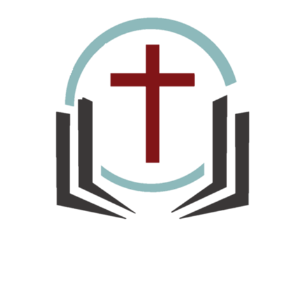 خذ الخطوة الأولى ولا تتراجع: